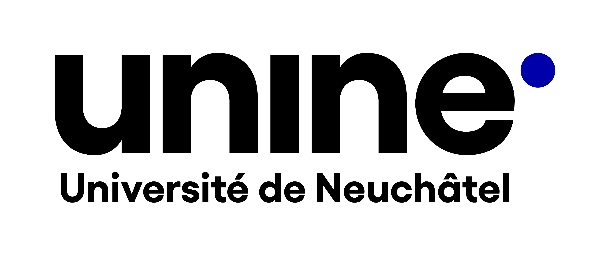 Créer du nouveau à partir de l’ancien : la numérisation de l'Atlas Linguistique de la Suisse Romande
Mathieu Avanzi
mathieu.avanzi@unine.ch  

Digital Romanistics23 mars 2023 – Université de Neuchâtel
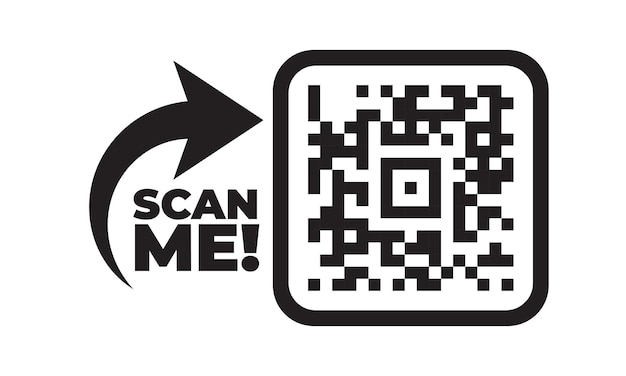 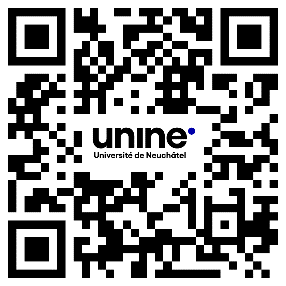 Objectifs
Contexte et historique du projet 
Données, méthodes et défis cartographiques
Quelques résultats(cartes I à VIII)
Contexte du projet
Contexte du projetLa naissance de la géographie linguistique
Années 1880 : les dialectologues documentent la variation dialectale en utilisant des cartes
La géographie linguistique naît en Allemagne avec Georg Wencker, mais acquiert ses titres de noblesse en France grâce à Jules Gilliéron
chronologie des enquêtes/atlas dialectaux
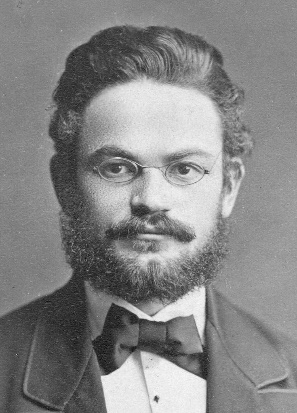 Contexte du projetLa naissance de la géographie linguistique
Années 1880 : les dialectologues documentent la variation dialectale en utilisant des cartes
La géographie linguistique naît en Allemagne avec Georg Wencker, mais acquiert ses titres de noblesse en France grâce à Jules Gilliéron
Georg Wenker[1852-1911]
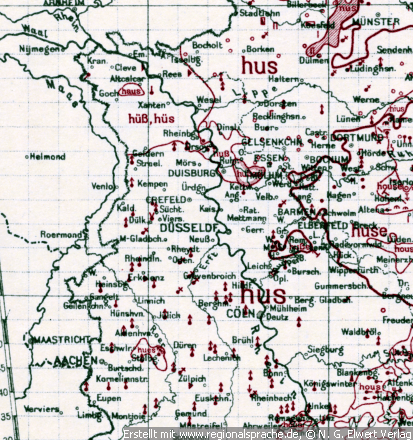 Wenker, G. (1888-1923). Sprachatlas des Deutschen Reichs. Marburg: Handgezeichnet.
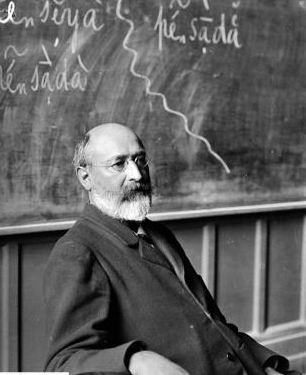 Contexte du projetLa naissance de la géographie linguistique
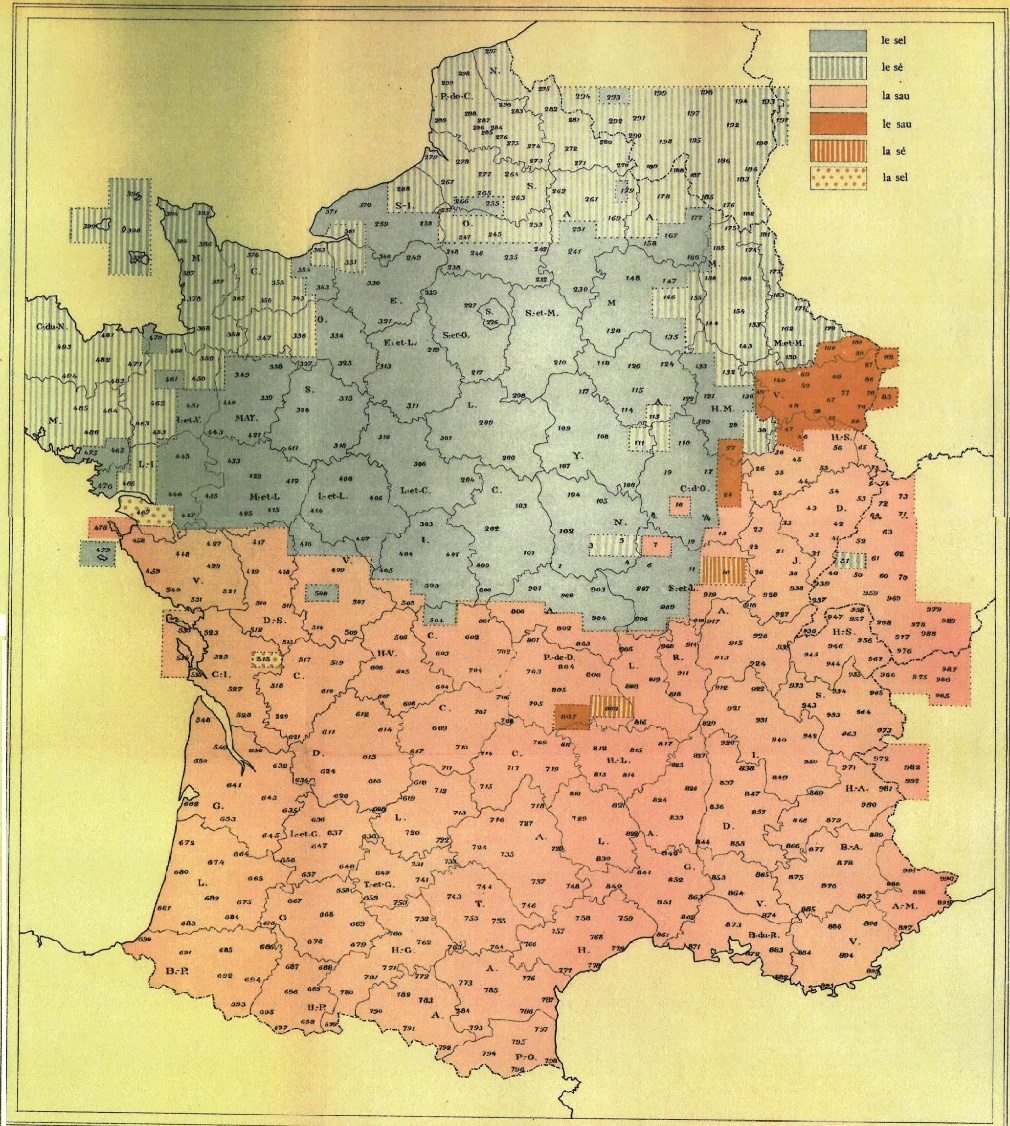 Années 1880 : les dialectologues documentent la variation dialectale en utilisant des cartes
La géographie linguistique naît en Allemagne avec Georg Wencker, mais acquiert ses titres de noblesse en France grâce à Jules Gilliéron
Jules Gilliéron[1854-1926]
Gilliéron, J. & Mongin J. (1907), « Études de géographie linguistique, IX. Le sel ; les aires disparues ». Revue de philologie française et de littérature, 21, 292-296.
Contexte du projetLa naissance de la géographie linguistique (CH)
Au moment de la création du Glossaire, les fondateurs conduisent entre 1899 et 1903 des enquêtes de terrain, en Suisse (mais aussi en France et en Italie)
Ces enquêtes permettent de tracer des faisceaux d’isoglosses, et d’appuyer l’hypothèse qu’il existe bien des aires dialectales distinctes (débat Meyer/Ascoli)
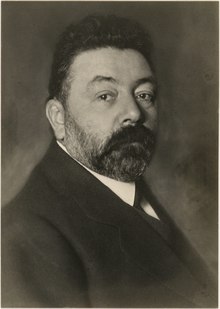 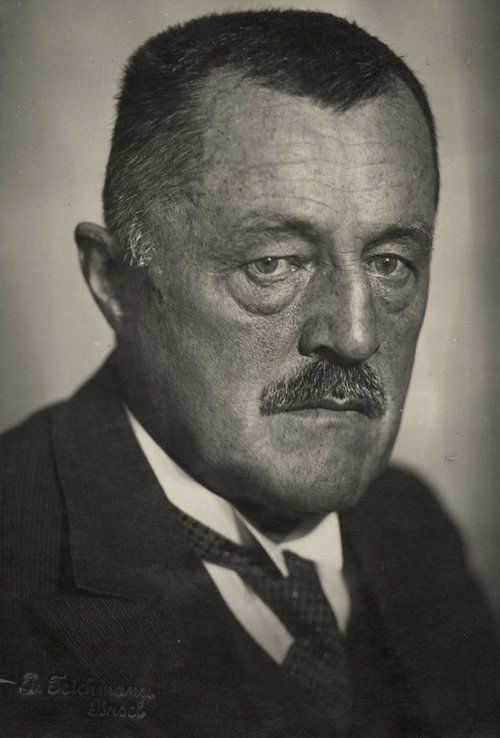 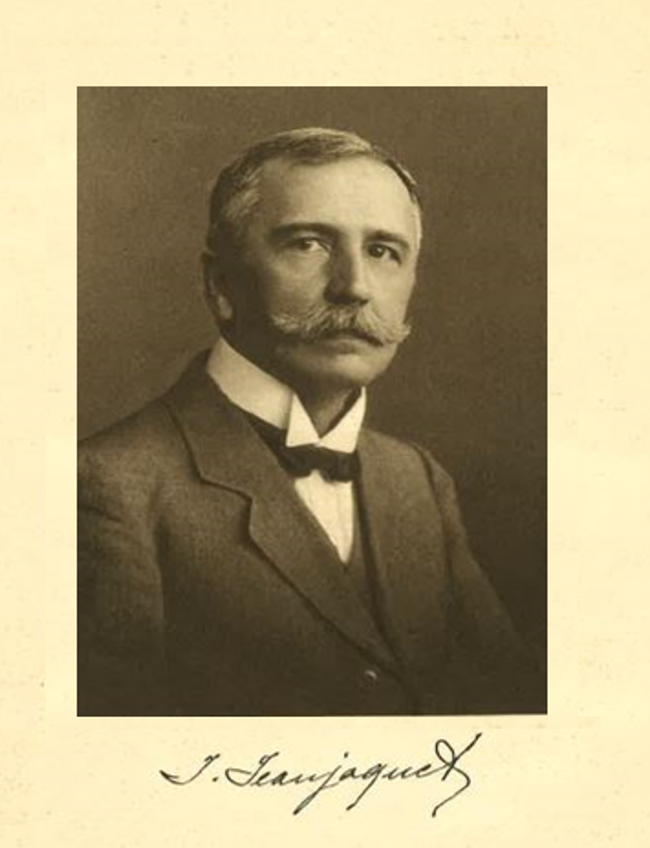 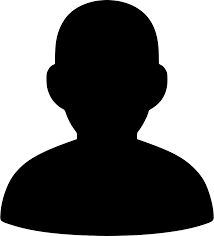 Ernst Tappolet
1870-1939
Jules Jeanjaquet
1867-1950
Louis Gauchat
1866-1942
Contexte du projetLa naissance de la géographie linguistique (CH)
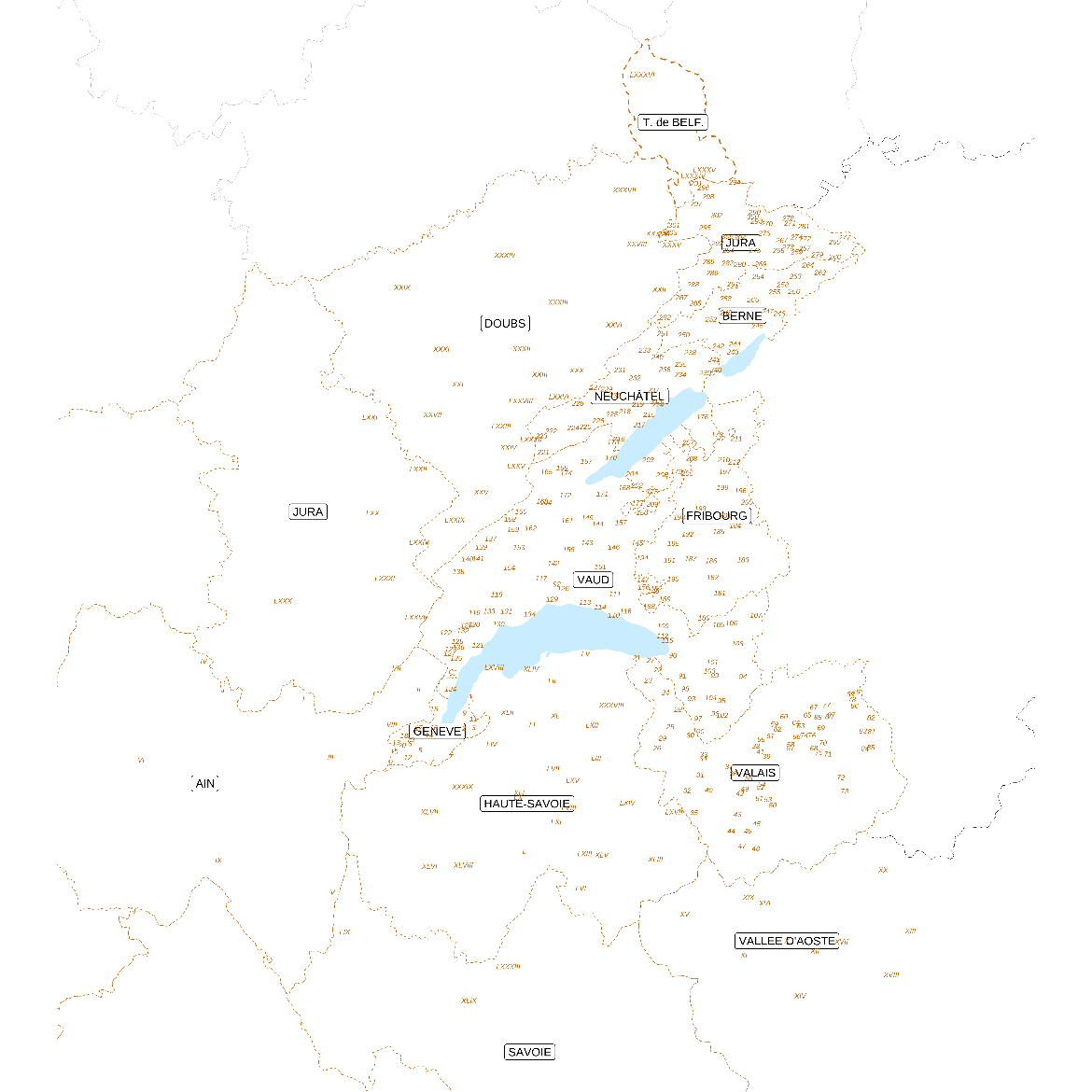 Au moment de la création du Glossaire, les fondateurs conduisent entre 1899 et 1903 des enquêtes de terrain, en Suisse (mais aussi en France et en Italie)
Ces enquêtes permettent de documenter les évolutions de 300 mots latins types, et de tracer des faisceaux d’isoglosses qui permettent d’appuyer l’hypothèse qu’il existe bien des aires dialectales distinctes (débat Meyer/Ascoli)
N=392
Contexte du projetLa naissance de la géographie linguistique (CH)
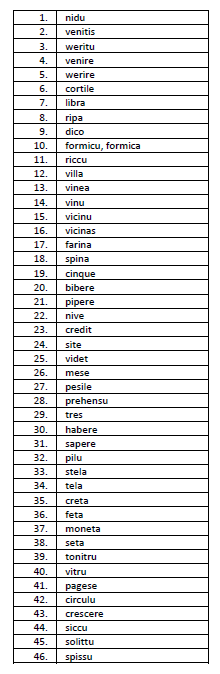 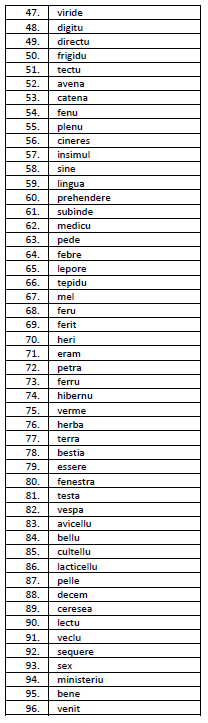 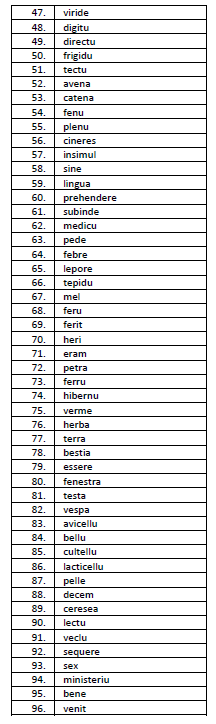 Au moment de la création du Glossaire, les fondateurs conduisent entre 1899 et 1903 des enquêtes de terrain, en Suisse (mais aussi en France et en Italie)
Ces enquêtes permettent de documenter les évolutions de 300 mots latins types, et de tracer des faisceaux d’isoglosses qui permettent d’appuyer l’hypothèse qu’il existe bien des aires dialectales distinctes (débat Meyer/Ascoli)
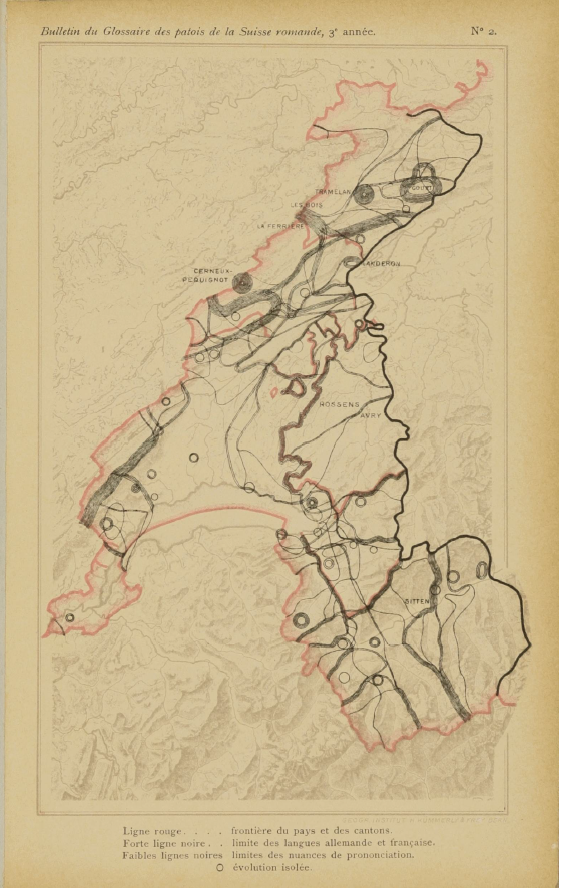 Contexte du projetLa naissance de la géographie linguistique (CH)
Au moment de la création du Glossaire, les fondateurs conduisent entre 1899 et 1903 des enquêtes de terrain, en Suisse (mais aussi en France et en Italie)
Ces enquêtes permettent de documenter les évolutions de 300 mots latins types, et de tracer des faisceaux d’isoglosses qui permettent d’appuyer l’hypothèse qu’il existe bien des aires dialectales distinctes (débat Meyer/Ascoli)
Gauchat, L. (1904). « Les limites dialectales dans la Suisse Romande », Bulletin du Glossaire des Patois de la Suisse Romande, 1904, 7-22.
Contexte du projetLa naissance de la géographie linguistique (CH)
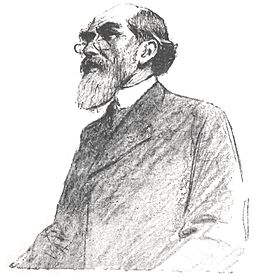 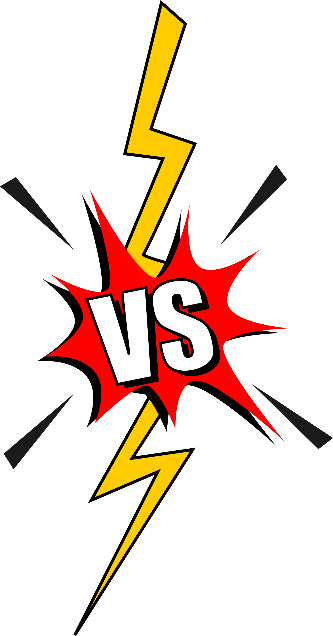 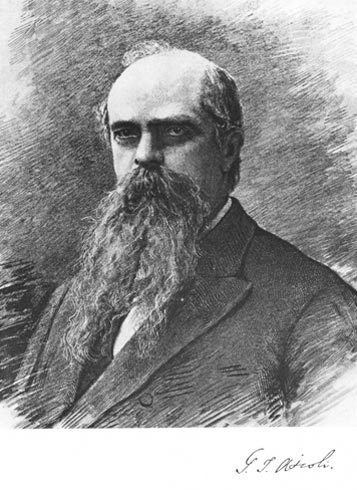 Au moment de la création du Glossaire, les fondateurs conduisent entre 1899 et 1903 des enquêtes de terrain, en Suisse (mais aussi en France et en Italie)
Ces enquêtes permettent de documenter les évolutions de 300 mots latins types, et de tracer des faisceaux d’isoglosses qui permettent d’appuyer l’hypothèse qu’il existe bien des aires dialectales distinctes (débat Meyer/Ascoli)
Paul Meyer
[1840-1917]
Graziadio Isaia Ascoli
[1829-1907]
Tuaillon, G. (1972). « Le francoprovençal : Affirmation d’une définition », Travaux de Linguistique et de Littérature, 10/1, 293-339.
Contexte du projetL’Atlas linguistique de la Suisse romande
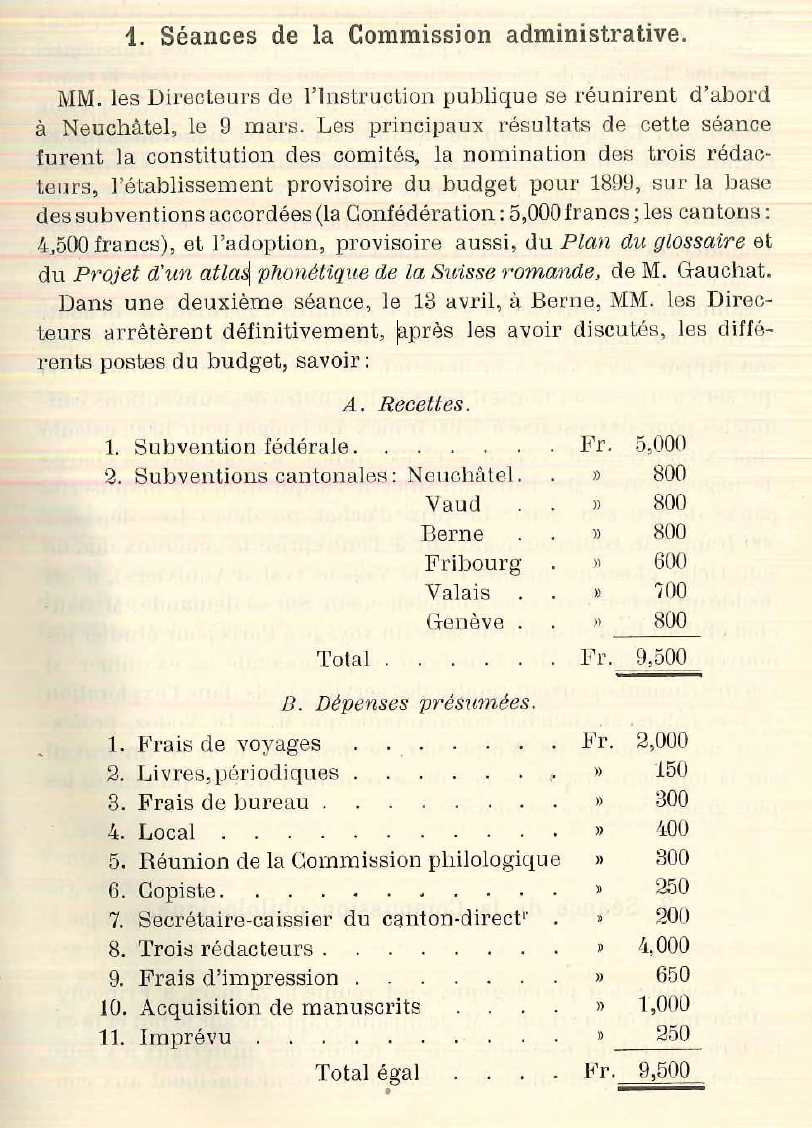 Dès 1899, un projet d’atlas phonétique est annoncé. Mais la publication du projet rencontre des difficultés financières, si bien qu’elle ne verra jamais le jour. 
Ces matériaux d’enquêtes sont publiés sous la forme d’un ouvrage qui présente une partie des données dans des tableaux (TPSR)
Rapports annuels du GPSR, 1899, Neuchâtel : imprimerie Paul Attinger, p. 1
Contexte du projetL’Atlas linguistique de la Suisse romande
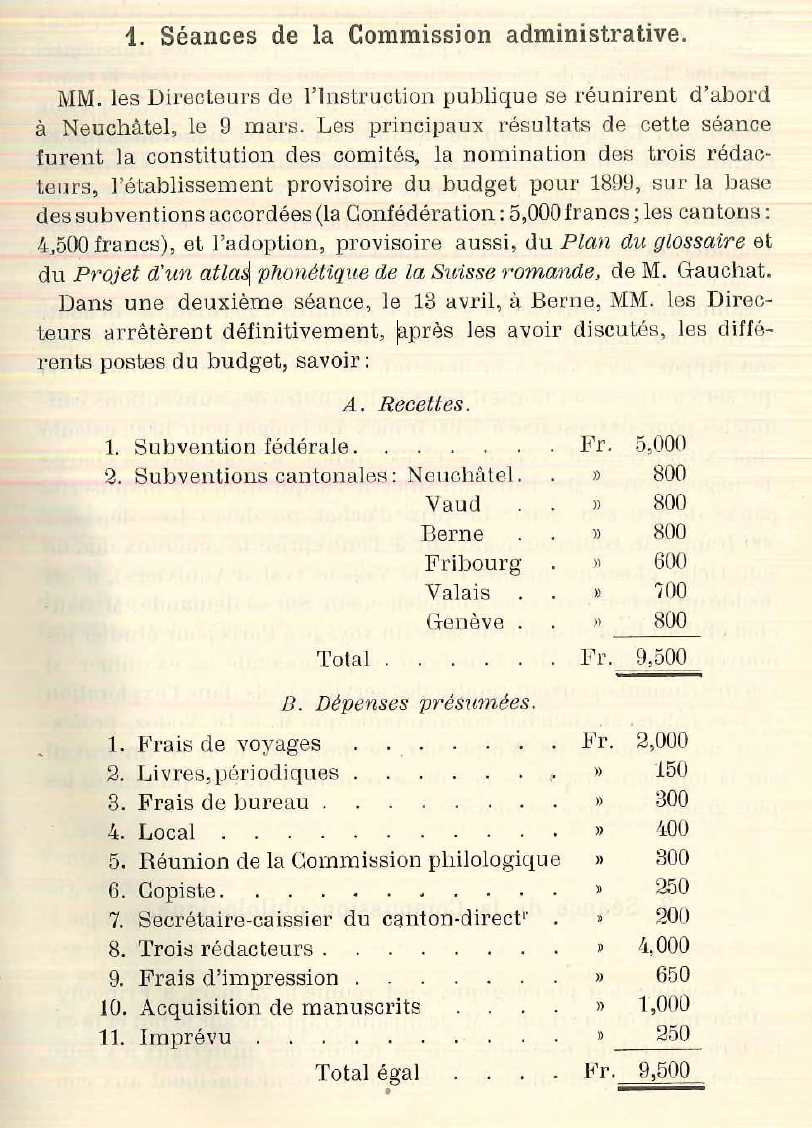 Dès 1899, un projet d’atlas phonétique est annoncé. Mais la publication du projet rencontre des difficultés financières, si bien qu’elle ne verra jamais le jour. 
Ces matériaux d’enquêtes sont publiés sous la forme d’un ouvrage qui présente une partie des données dans des tableaux (TPSR)
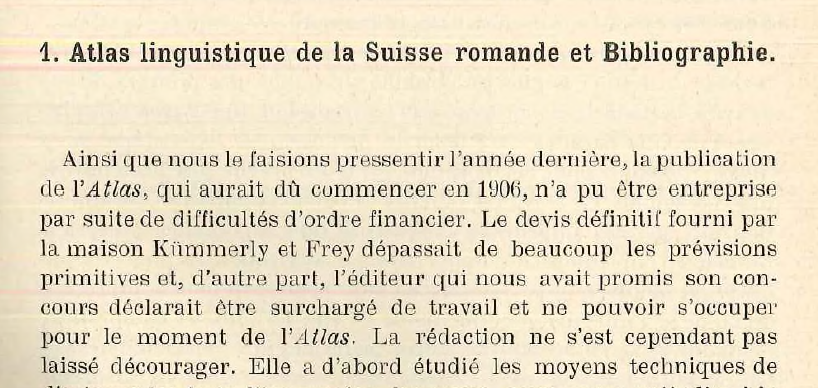 Rapports annuels du GPSR, 1906, Neuchâtel : imprimerie Paul Attinger, p. 1
Contexte du projetL’Atlas linguistique de la Suisse romande
Dès 1899, un projet d’atlas phonétique est annoncé. Mais la publication du projet rencontre des difficultés financières, si bien qu’elle ne verra jamais le jour. 
Ces matériaux d’enquêtes sont publiés sous la forme d’un ouvrage qui présente une partie des données dans des tableaux (TPSR)
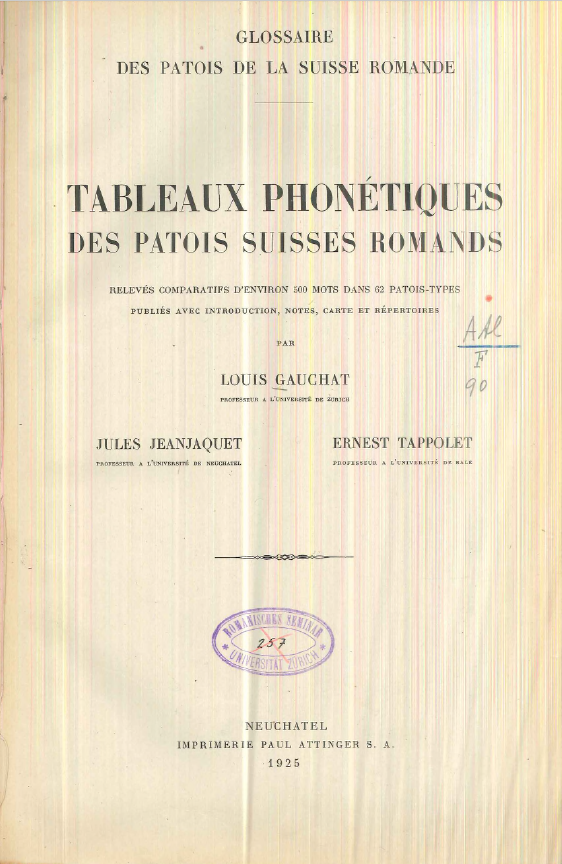 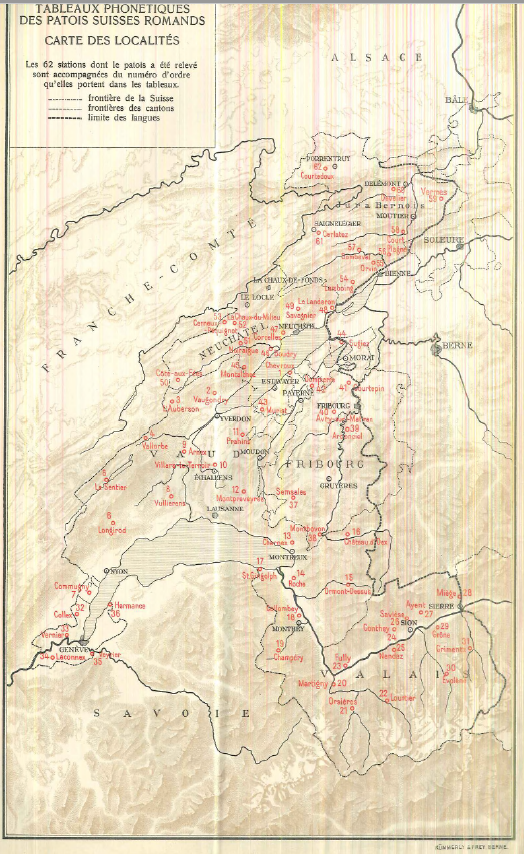 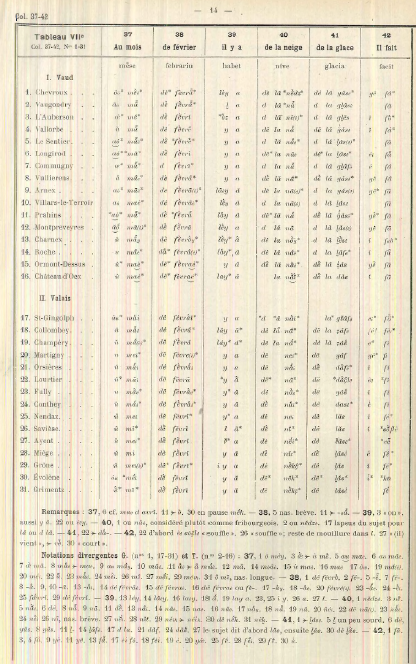 Gauchat, L., Jeanjaquet, J. & Tappolet, E. (1925). Tableaux phonétiques des patois suisses romands. Neuchâtel : Attinger.
Données, méthodes et défis cartographiques
Données, méthodes et défis cartographiques
Les rapports annuels indiquent que 57 cartes ont été (en partie) réalisées entre 1899 et 1908. Elles sont stockées au GPSR 
Chacune des cartes illustre le traitement de phénomènes phonétiques intéressants pour l’étude de l’évolution du latin au galloroman
Elles sont composées de deux parties (a et b), coloriées et annotées à la main. Il existe également un spécimen de carte, inédit.
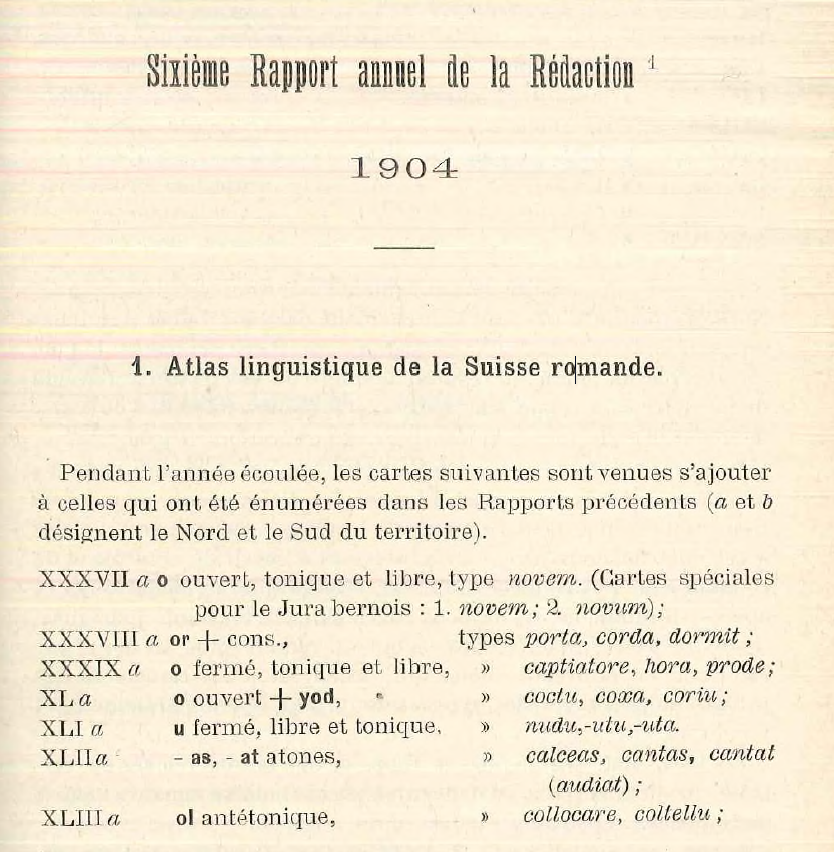 Rapports annuels du GPSR, 1904, Neuchâtel : imprimerie Paul Attinger, p. 1
Données, méthodes et défis cartographiques
Les rapports annuels indiquent que 57 cartes ont été (en partie) réalisées entre 1899 et 1908. Elles sont stockées au GPSR 
Chacune des cartes illustre le traitement de phénomènes phonétiques intéressants pour l’étude de l’évolution du latin au galloroman
Elles sont composées de deux parties (a et b), coloriées et annotées à la main. Il existe également un spécimen de carte, inédit.
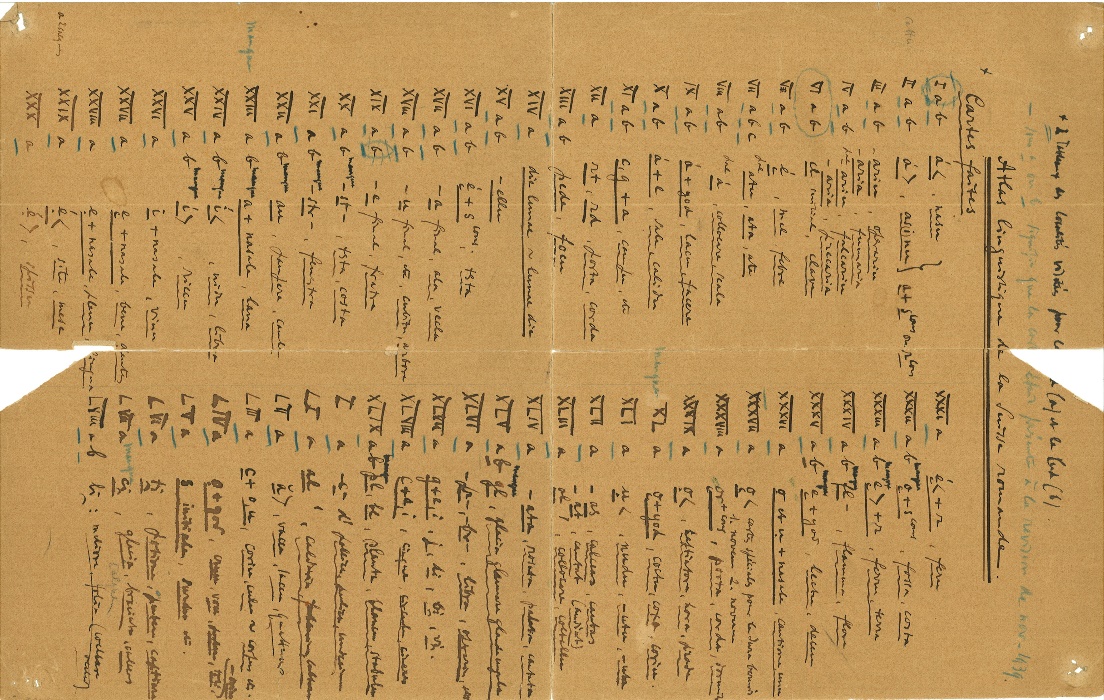 Données, méthodes et défis cartographiques
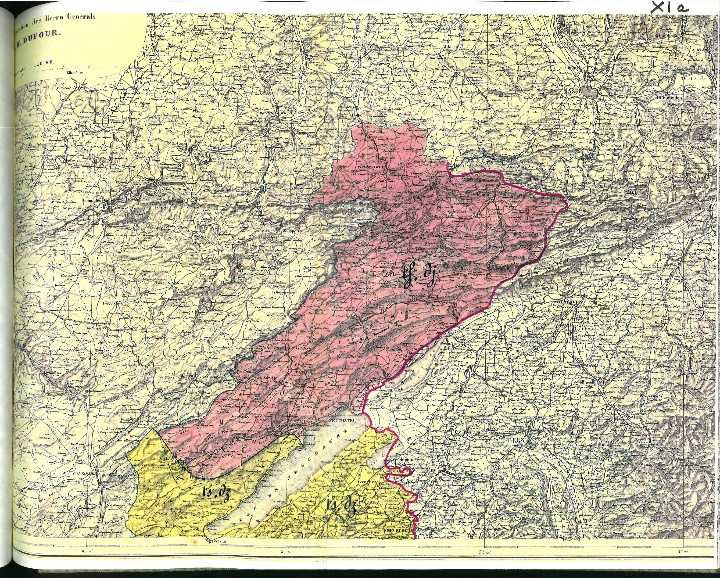 Les rapports annuels indiquent que 57 cartes ont été (en partie) réalisées entre 1899 et 1908. Elles sont stockées au GPSR
Chacune des cartes illustre le traitement de phénomènes phonétiques intéressants pour l’étude de l’évolution du latin au galloroman
Elles sont composées de deux parties (a et b), coloriées et annotées à la main Il existe également un spécimen de carte, inédit.
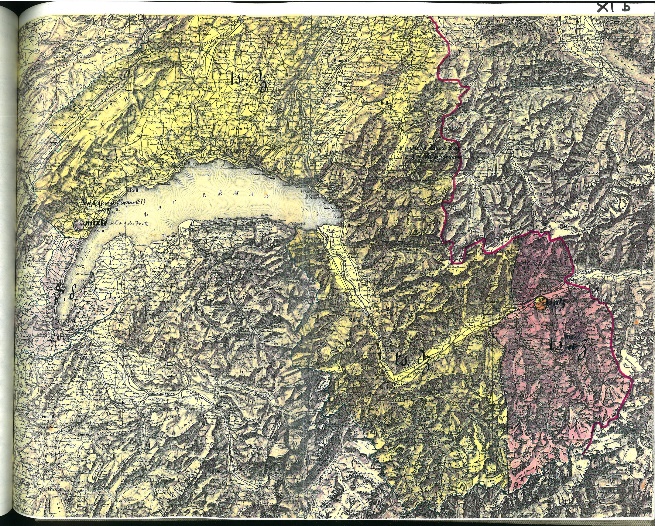 Données, méthodes et défis cartographiques
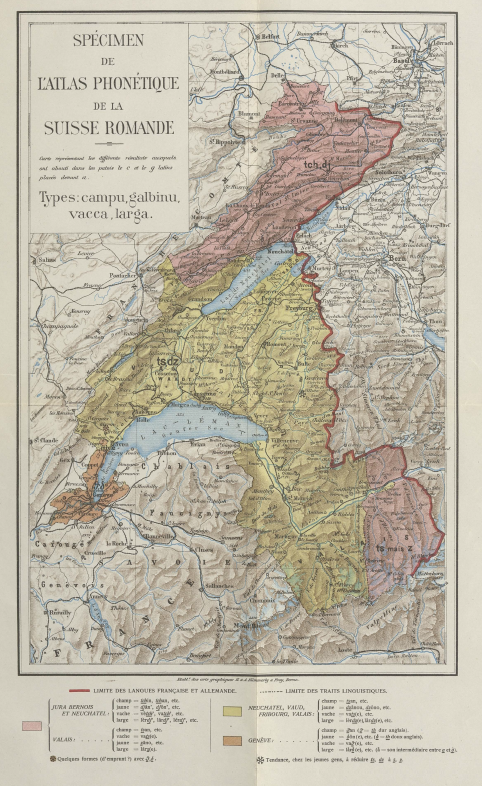 Les rapports annuels indiquent que 57 cartes ont été (en partie) réalisées entre 1899 et 1908. Elles sont stockées au GPSR 
Chacune des cartes illustre le traitement de phénomènes phonétiques intéressants pour l’étude de l’évolution du latin au galloroman
Elles sont composées de deux parties (a et b), coloriées et annotées à la main. Il existe également un spécimen de carte, inédit
Données, méthodes et défis cartographiques
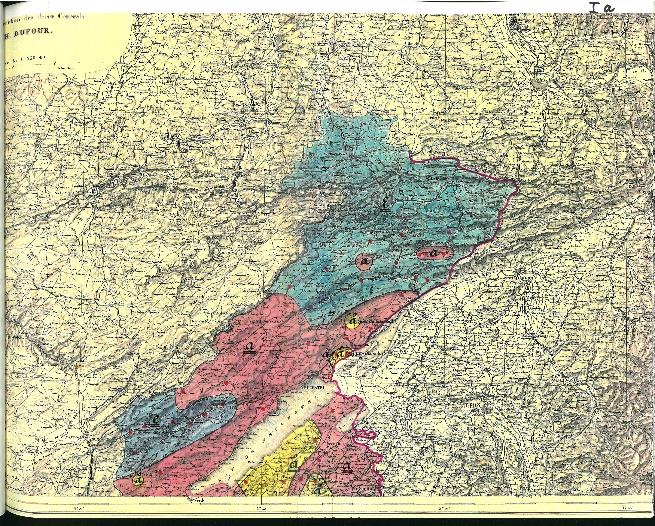 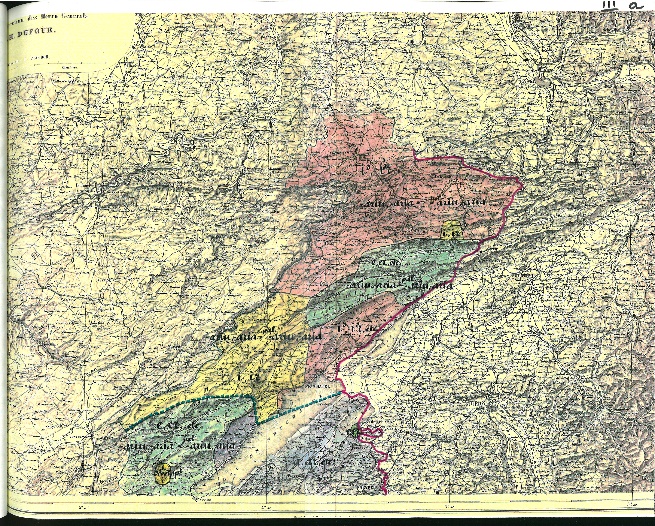 Au total, on a pu mettre la main sur 19 cartes complètes
On dispose des données d’enquête, mais celles-ci sont dans des cahiers et n’ont pas été reclassées
La seule solution a donc été de numériser les cartes sous leur forme originale
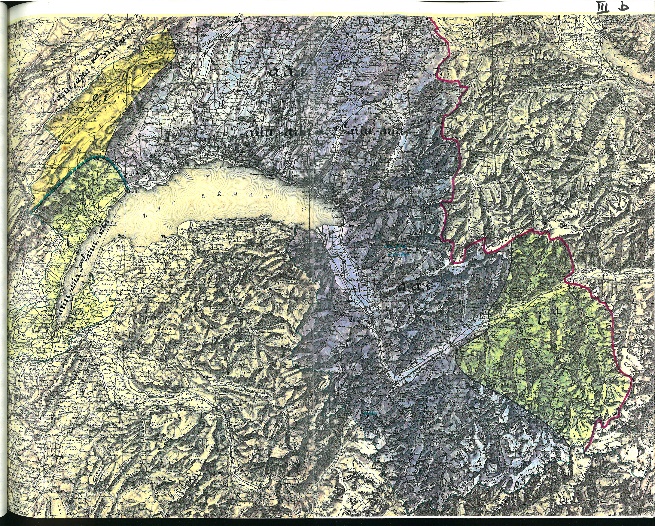 Carte III ab
Types operariu, fumaria
Carte I ab
Type nāsu (a libre tonique)
Données, méthodes et défis cartographiques
Au total, on a pu mettre la main sur 19 cartes complètes
On dispose des données d’enquête, mais celles-ci sont dans des cahiers et n’ont pas été reclassées
La seule solution a donc été de numériser les cartes sous leur forme originale
RelPhon(IV, I : 1-19 < Gauchat)
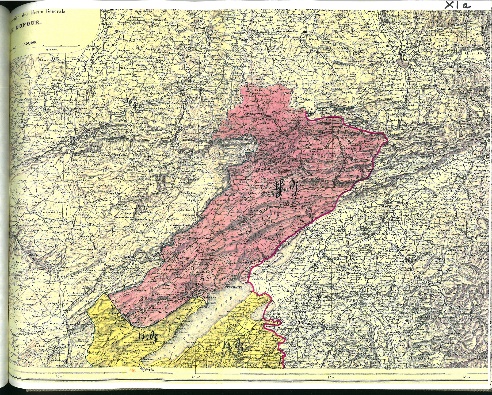 Données, méthodes et défis cartographiques
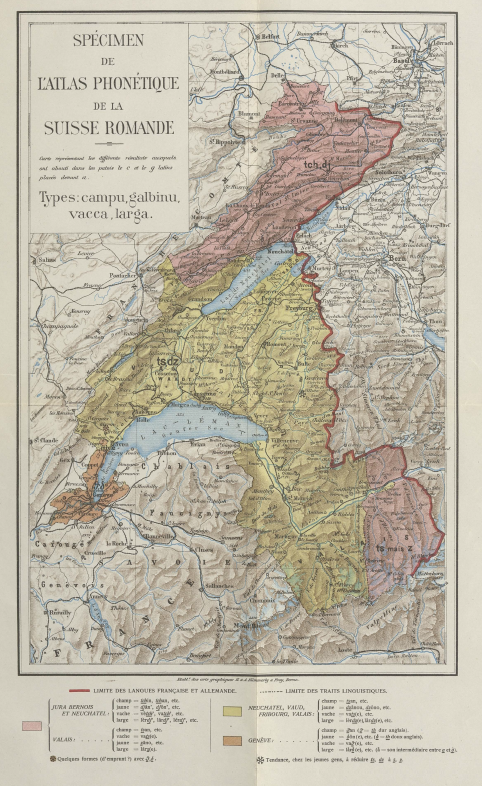 Au total, on a pu mettre la main sur 19 cartes complètes
On dispose des données d’enquête, mais celles-ci sont dans des cahiers et n’ont pas été reclassées
La seule solution a donc été de numériser les cartes sous leur forme originale
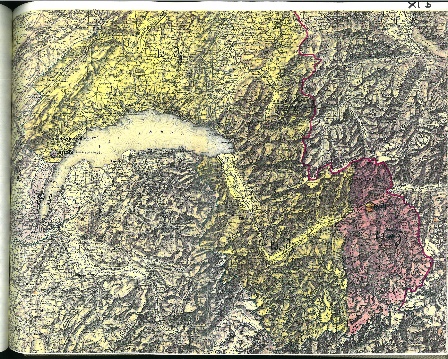 Données, méthodes et défis cartographiques
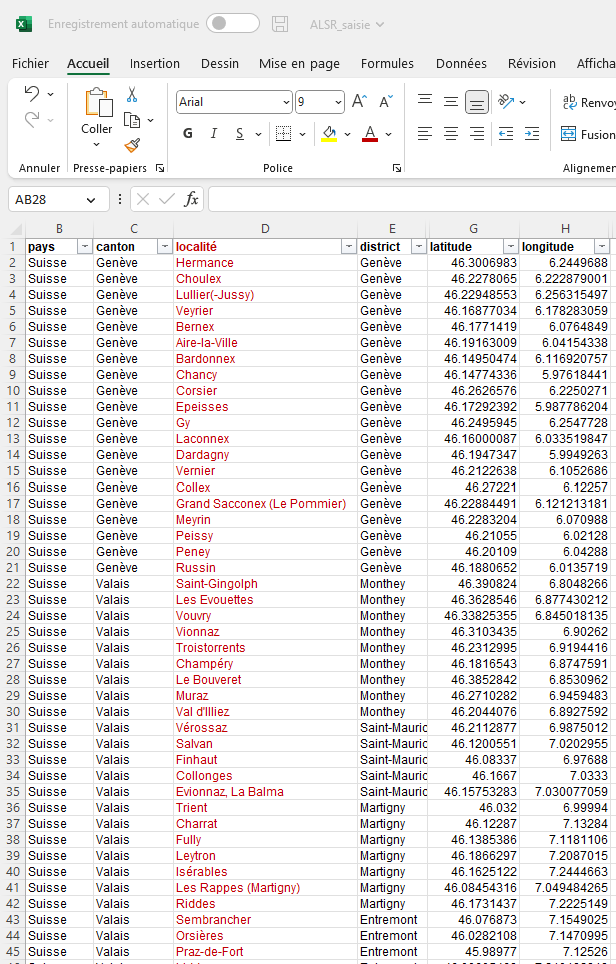 Étape 1 : saisie des localités et géocodage dans un tableur
Étape 2 : création d’un fond de carte à partir des noms de localités 
Étape 3 : superposition du fond de carte transparent sur les cartes existantes, et report des «couleurs» dans le tableur
Données, méthodes et défis cartographiques
Étape 1 : saisie des localités et géocodage dans un tableur
Étape 2 : création d’un fond de carte à partir des noms de localités 
Étape 3 : superposition du fond de carte transparent sur les cartes existantes, et report des «couleurs» dans le tableur
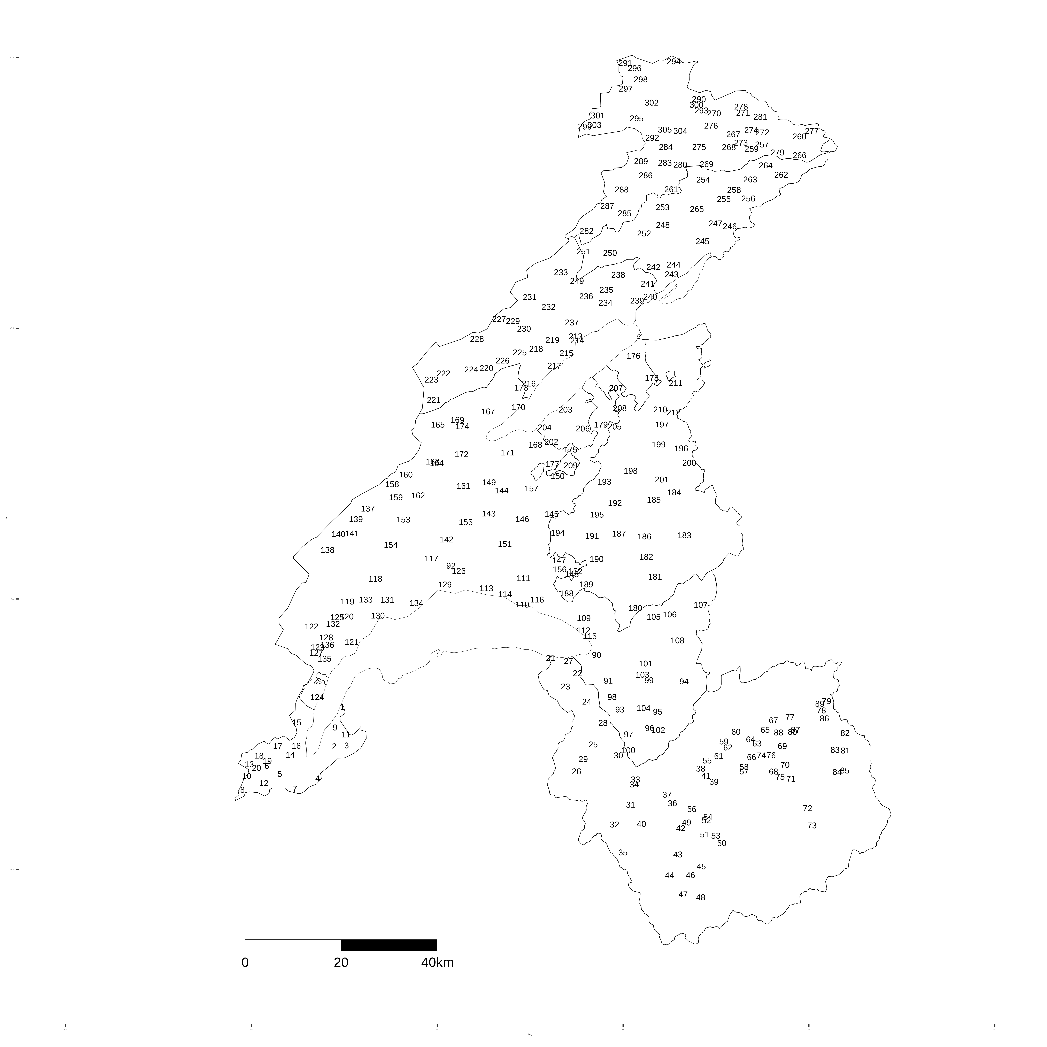 Données, méthodes et défis cartographiques
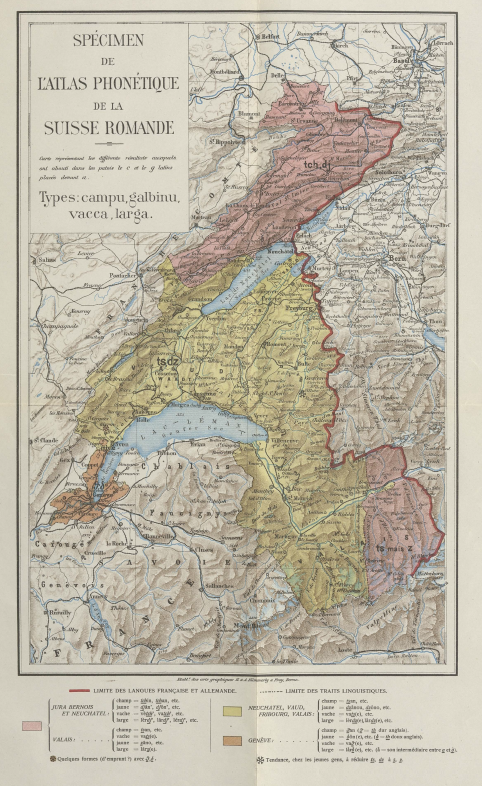 Étape 1 : saisie des localités et géocodage dans untableur
Étape 2 : création d’un fond de carte à partir des noms de localités 
Étape 3 : superposition du fond de carte transparent sur les cartes existantes, et report des «couleurs» dans le tableur
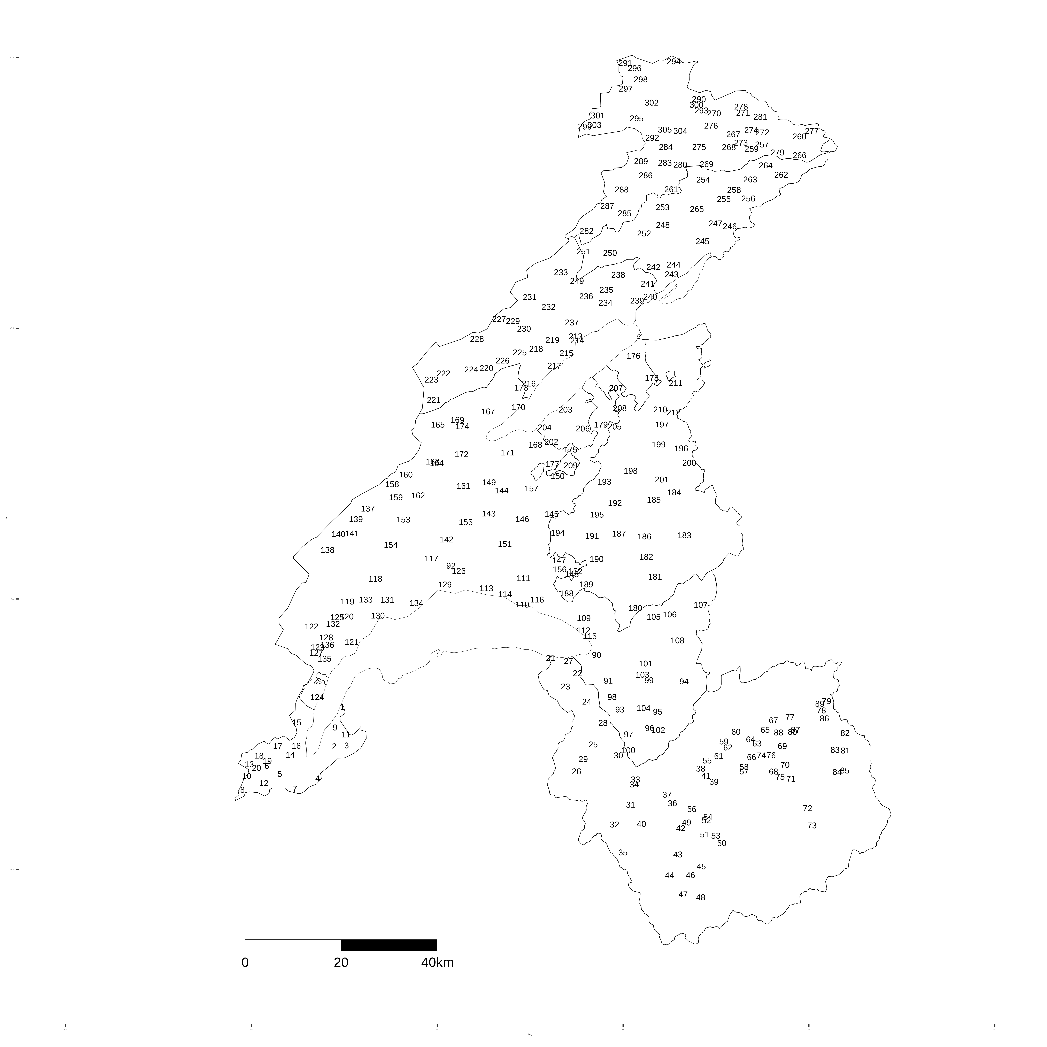 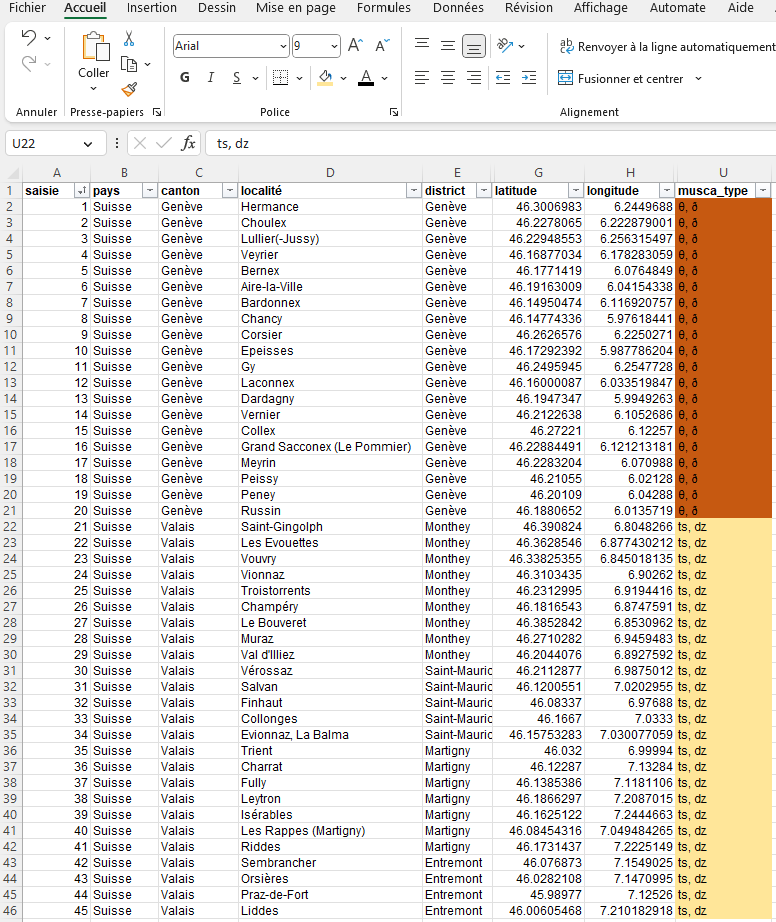 Données, méthodes et défis cartographiques
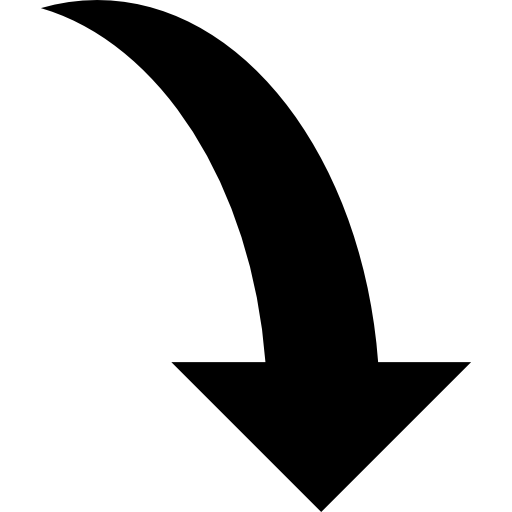 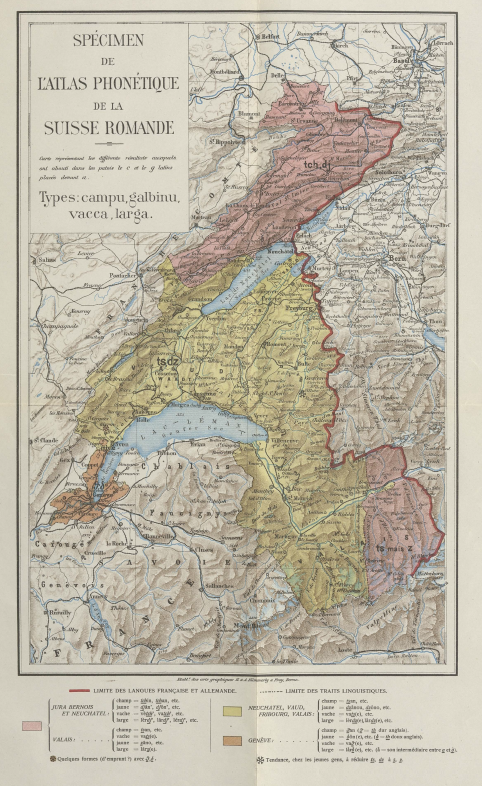 Étape 1 : saisie des localités et géocodage dans un tableur
Étape 2 : création d’un fond de carte à partir des noms de localités 
Étape 3 : superposition du fond de carte transparent sur les cartes existantes, et report des «couleurs» dans le tableur
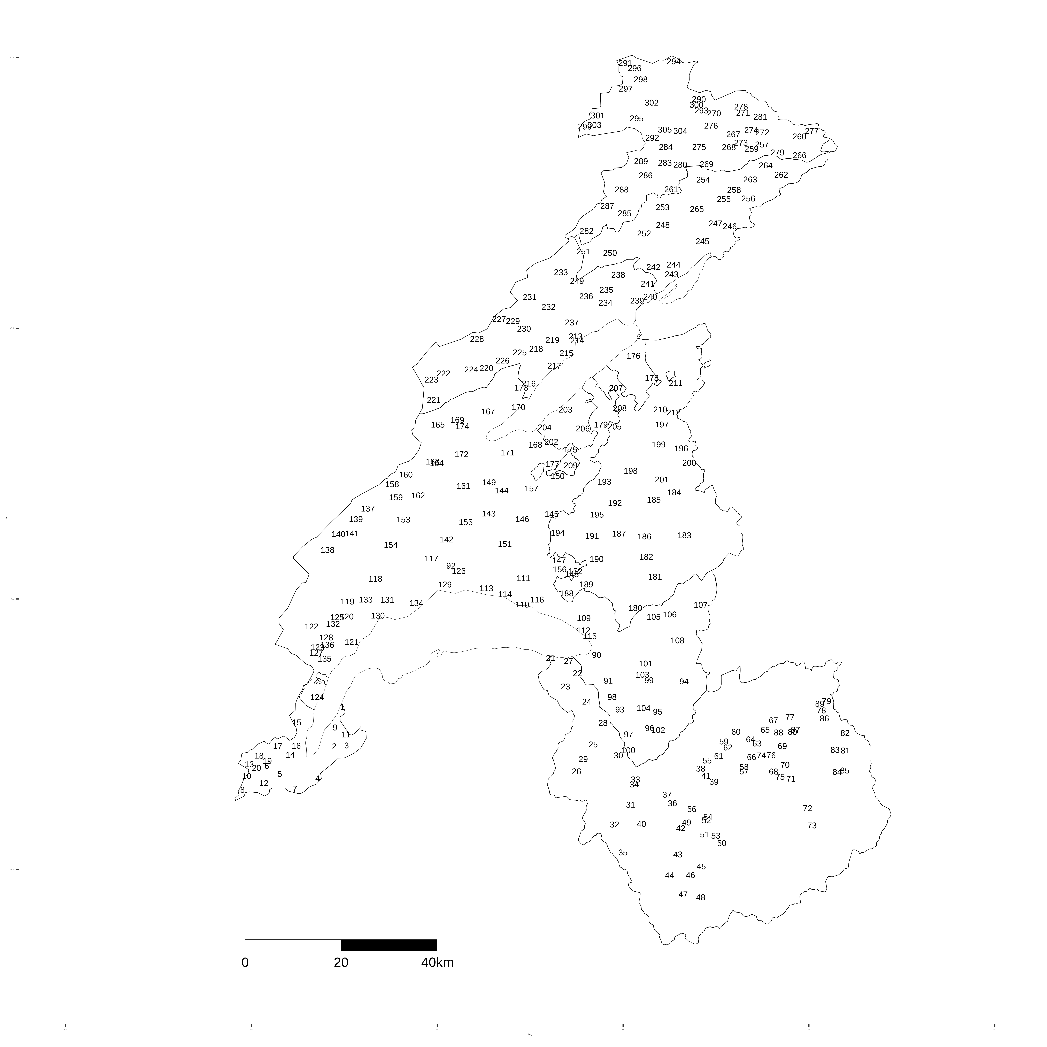 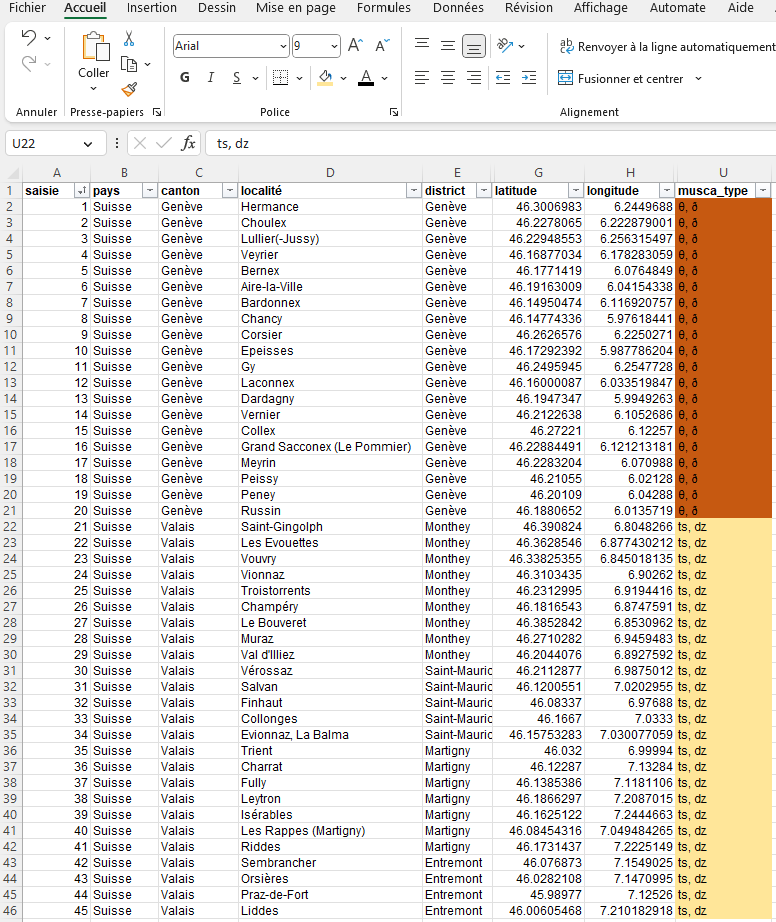 Données, méthodes et défis cartographiques
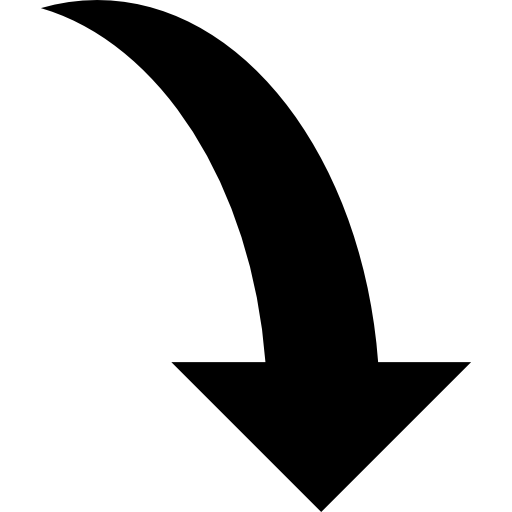 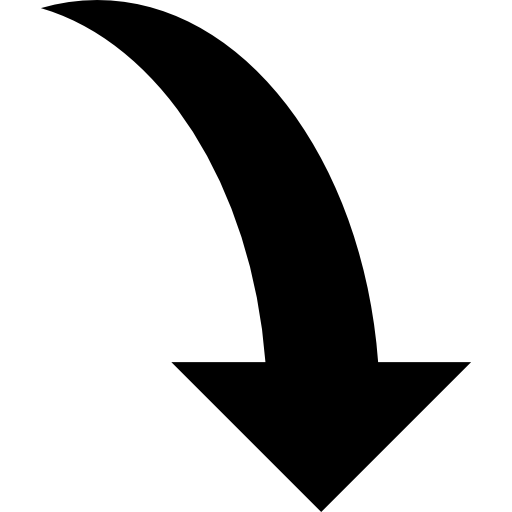 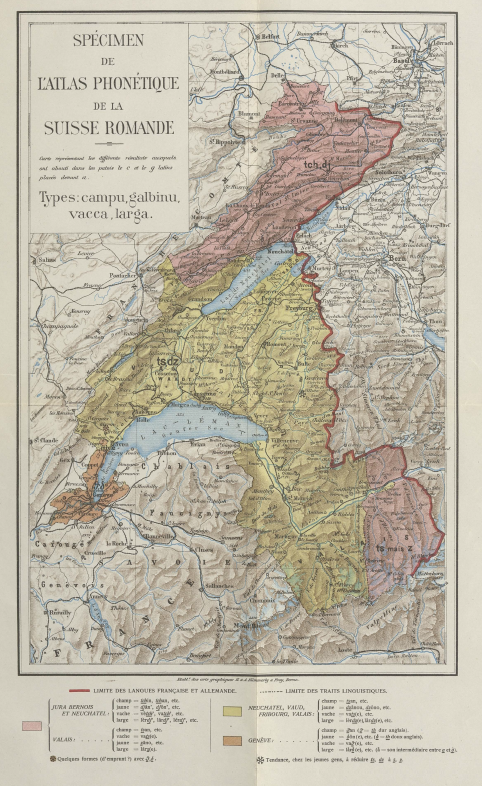 Étape 4 : coloriage automatique des points sur la carte, avec allers-retours entre carte et tableur 
Étape 5 : Une fois la couleur des points stabilisée, deux méthodes pour interpoler : avec des polygones de Thiessen, avec un algoirthme d’interpolation sur une grille (package kknn de R)
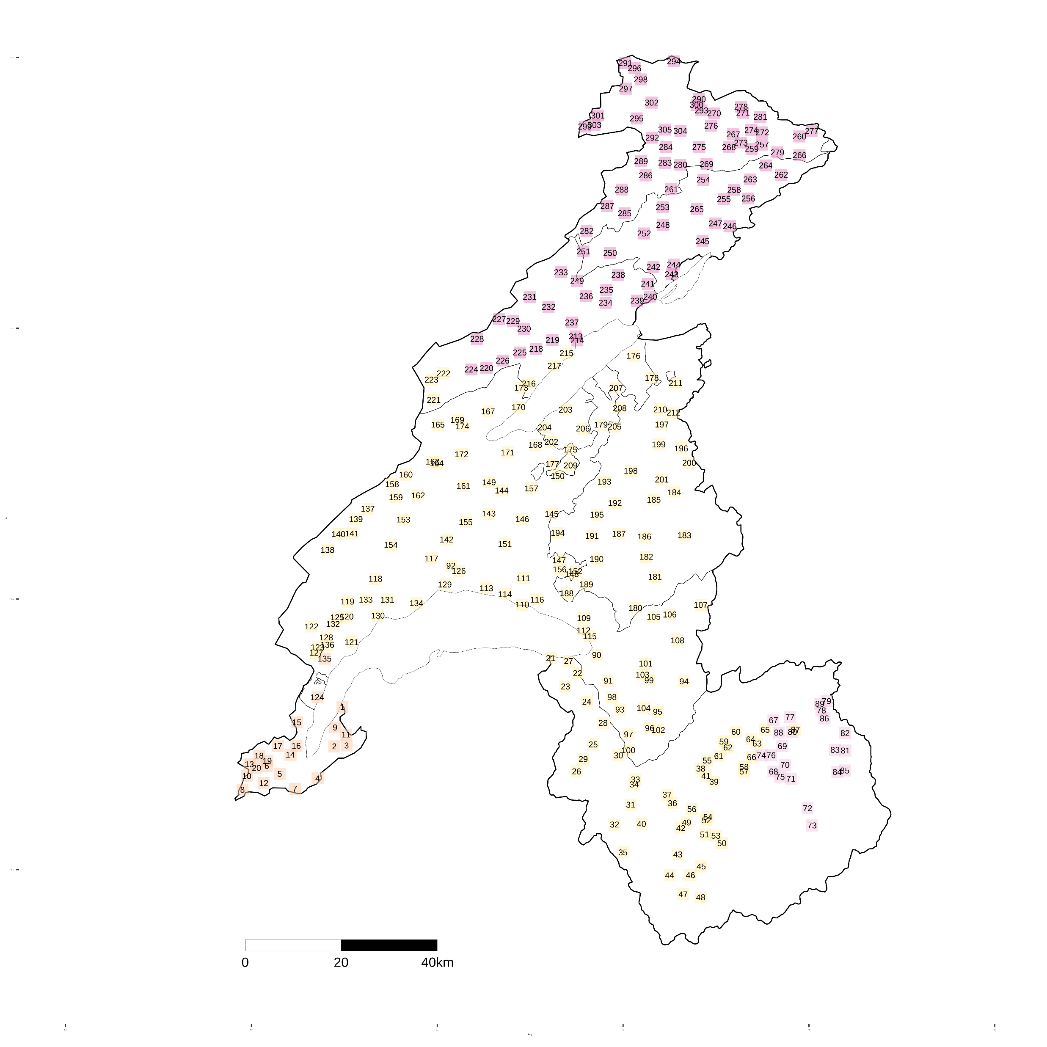 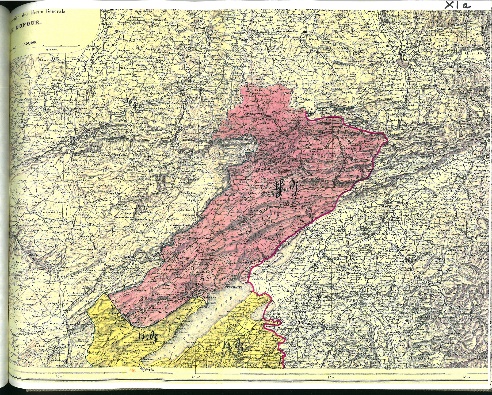 Données, méthodes et défis cartographiques
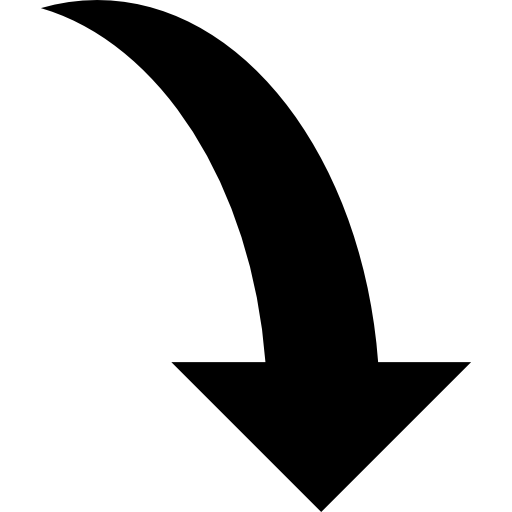 Étape 4 : coloriage automatique des points sur la carte, avec allers-retours entre carte et tableur 
Étape 5 : Une fois la couleur des points stabilisée, deux méthodes pour interpoler : avec des polygones de Thiessen, avec un algoirthme d’interpolation sur une grille (package kknn de R)
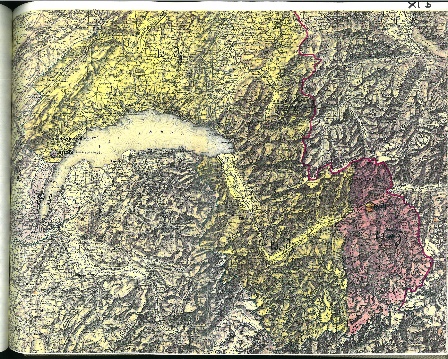 carte XI
Types : campu, galbinu,musca, larga
t͡ʃ  d͡ʒ
t͡s d͡z
θ ð
t͡s z
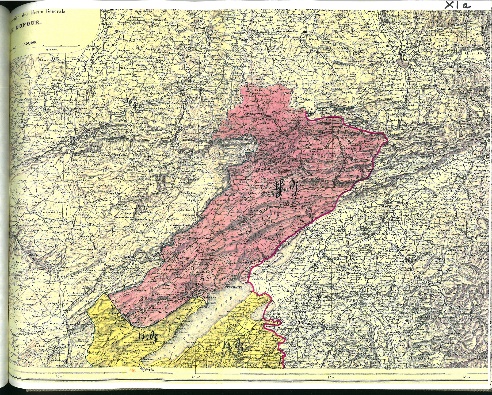 Données, méthodes et défis cartographiques
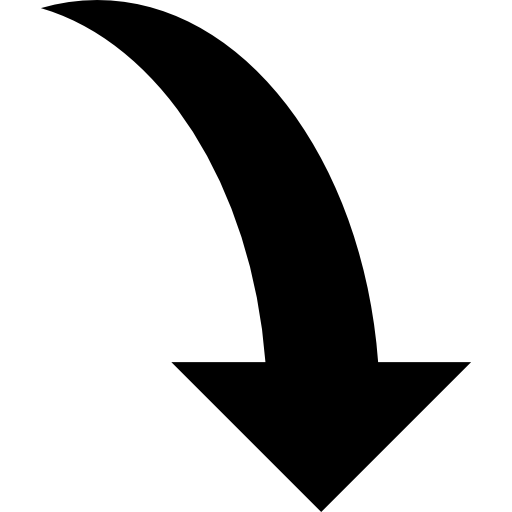 Étape 4 : coloriage automatique des points sur la carte, avec allers-retours entre carte et tableur 
Étape 5 : Une fois la couleur des points stabilisée, deux méthodes pour interpoler : avec des polygones de Thiessen, avec un algoirthme d’interpolation sur une grille (package kknn de R)
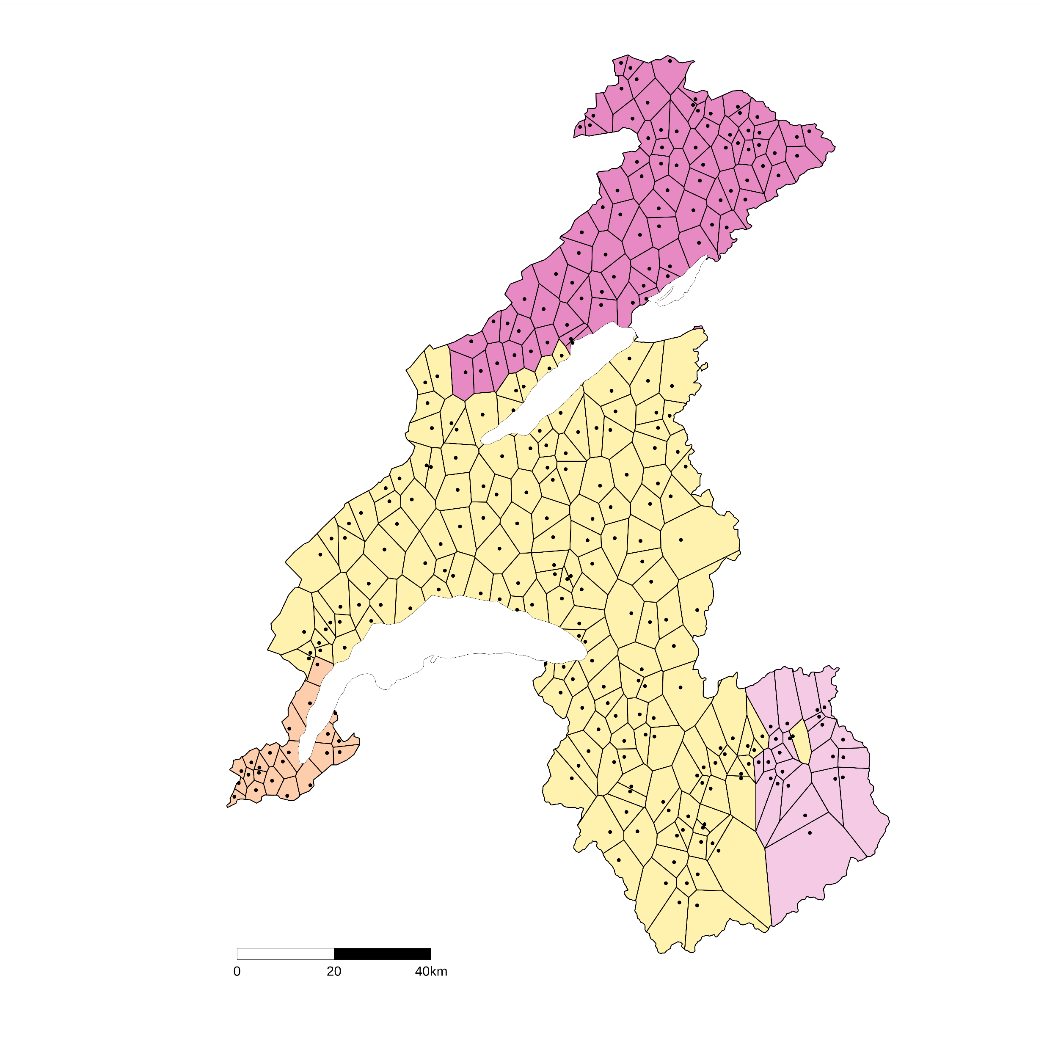 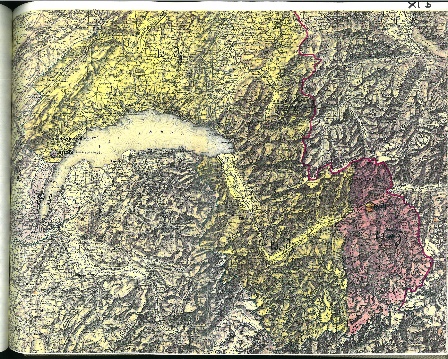 carte XI
Types : campu, galbinu,musca, larga
t͡ʃ  d͡ʒ
t͡s d͡z
θ ð
t͡s z
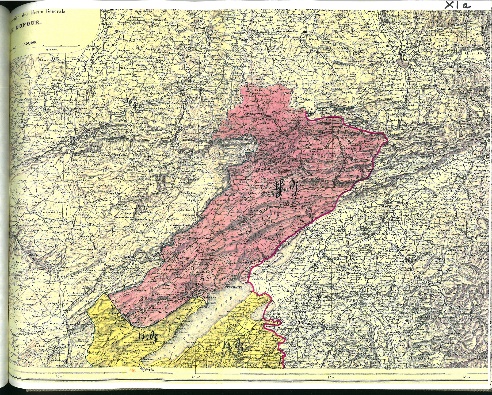 Données, méthodes et défis cartographiques
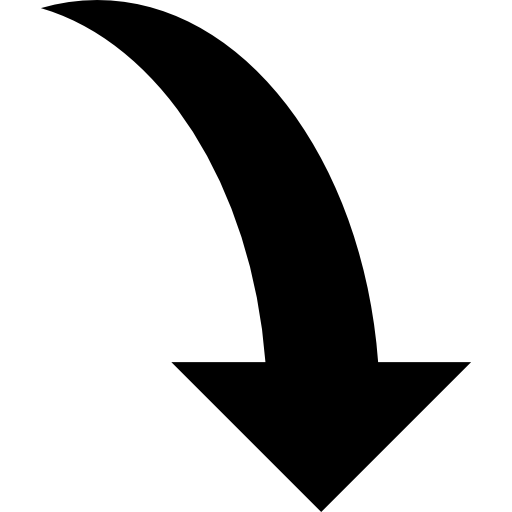 Étape 4 : coloriage automatique des points sur la carte, avec allers-retours entre carte et tableur 
Étape 5 : Une fois la couleur des points stabilisée, deux méthodes pour interpoler : avec des polygones de Thiessen, avec un raster (sur une grille, package kknndans le logiciel R)
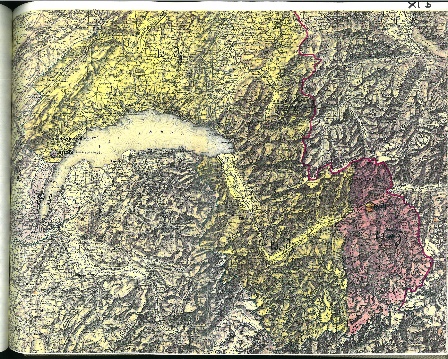 carte XI
Types : campu, galbinu,musca, larga
t͡ʃ  d͡ʒ
t͡s d͡z
θ ð
t͡s z
Données, méthodes et défis cartographiques
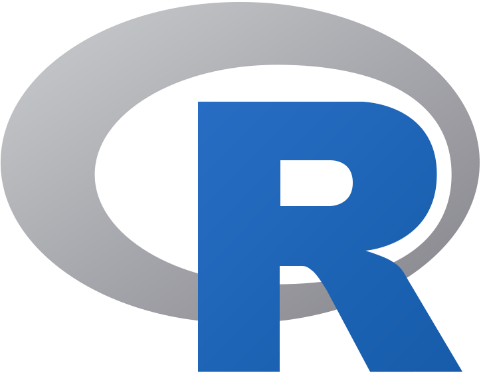 Étape 4 : coloriage automatique des points sur la carte, avec allers-retours entre carte et tableur 
Étape 5 : Une fois la couleur des points stabilisée, deux méthodes pour interpoler : avec des polygones de Thiessen, avec un raster (sur une grille, package kknndans le logiciel R)
carte XI
Types : campu, galbinu,musca, larga
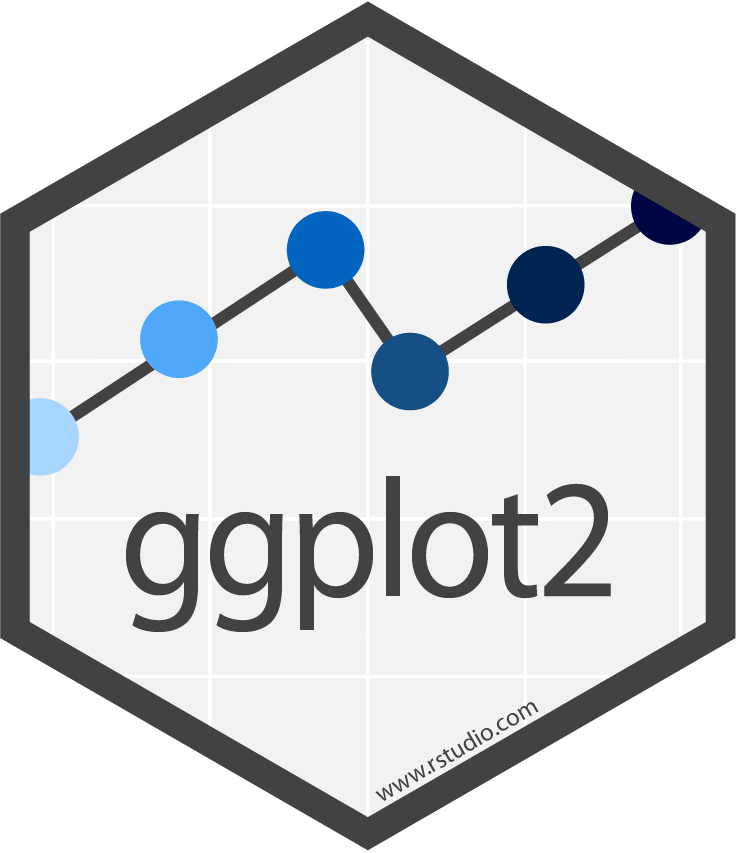 t͡ʃ  d͡ʒ
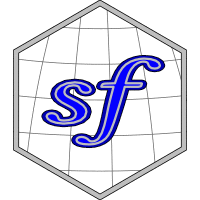 t͡s d͡z
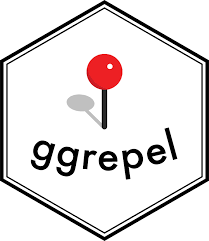 θ ð
t͡s z
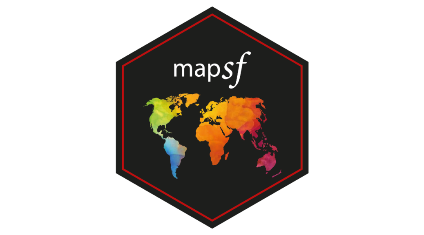 Quelques résultats(cartes I à V)
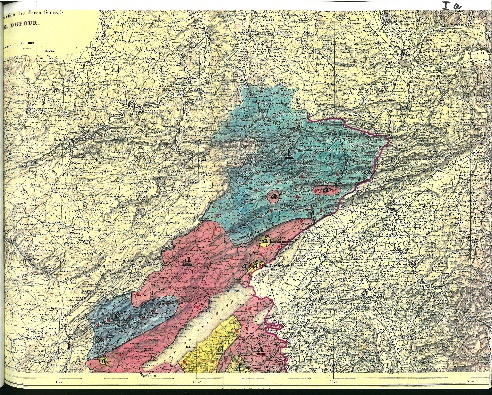 Carte IType nāsu (a libre tonique)
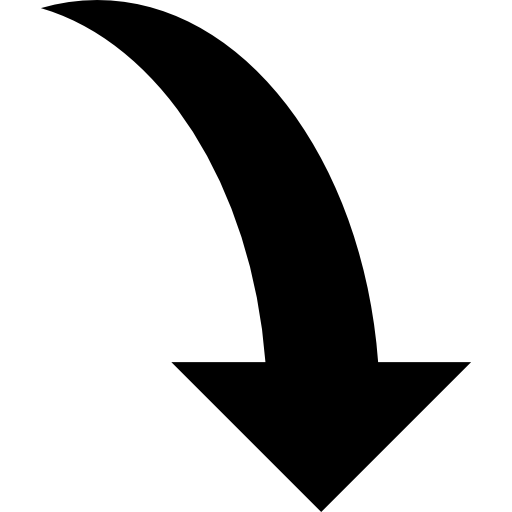 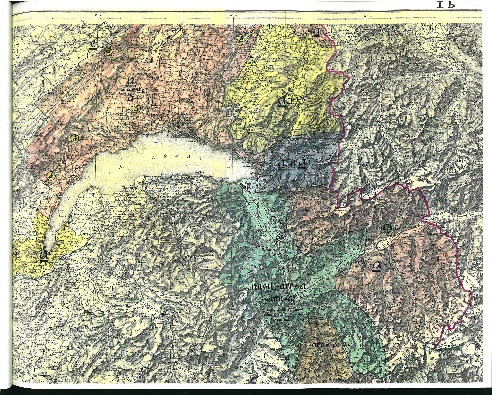 ɛ
a
e
å
a
a et å
a
å
nasu,-are = a
~atu = ω
-are = -e
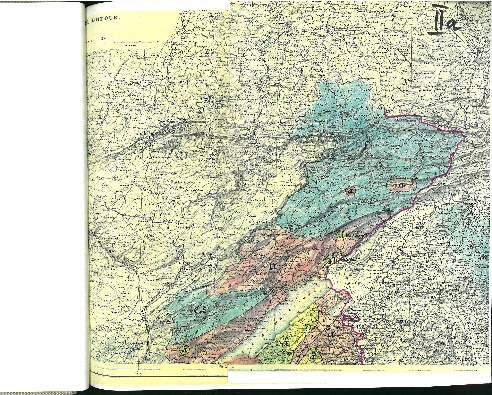 Carte IIType ăsĭnu (a entravé tonique)
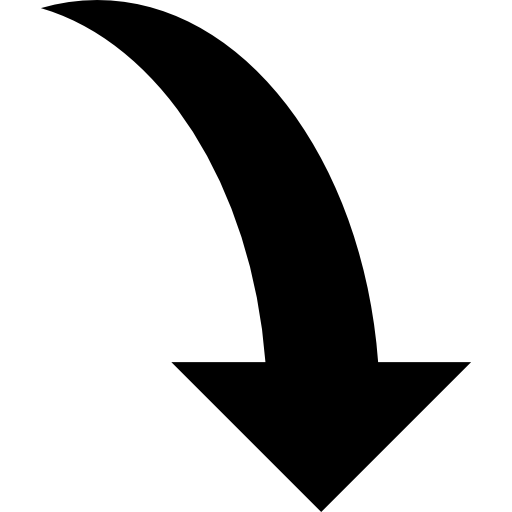 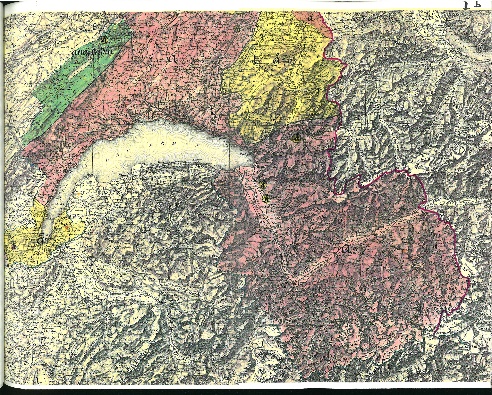 ɛ
a
ɛ,e
å
a
ano perdu
a
å
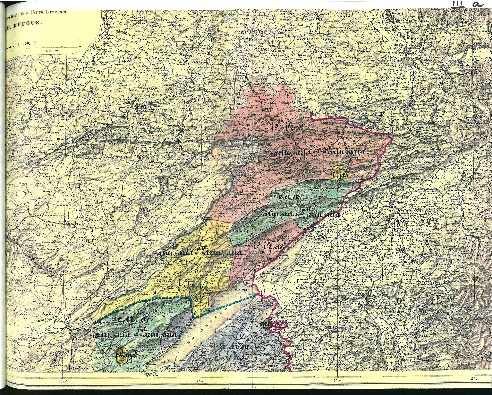 Carte IIITypes ŏpĕrārĭu, fūmārĭa
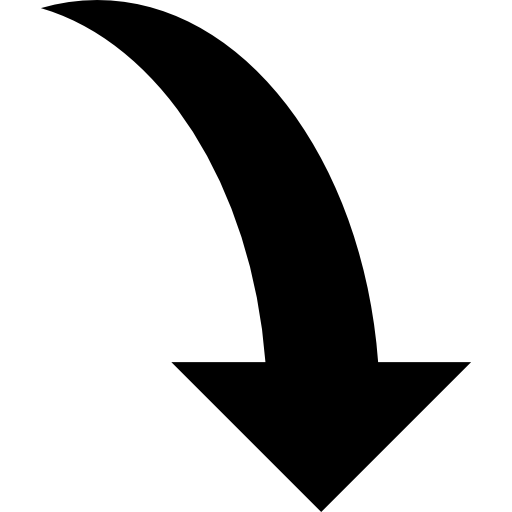 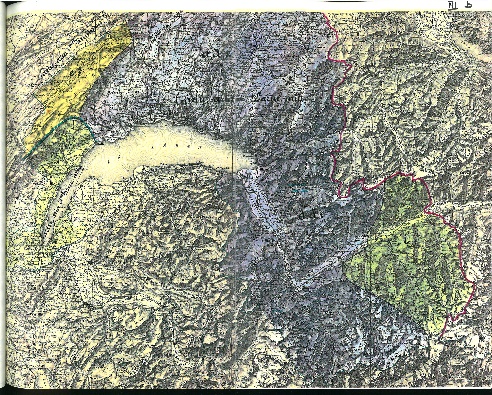 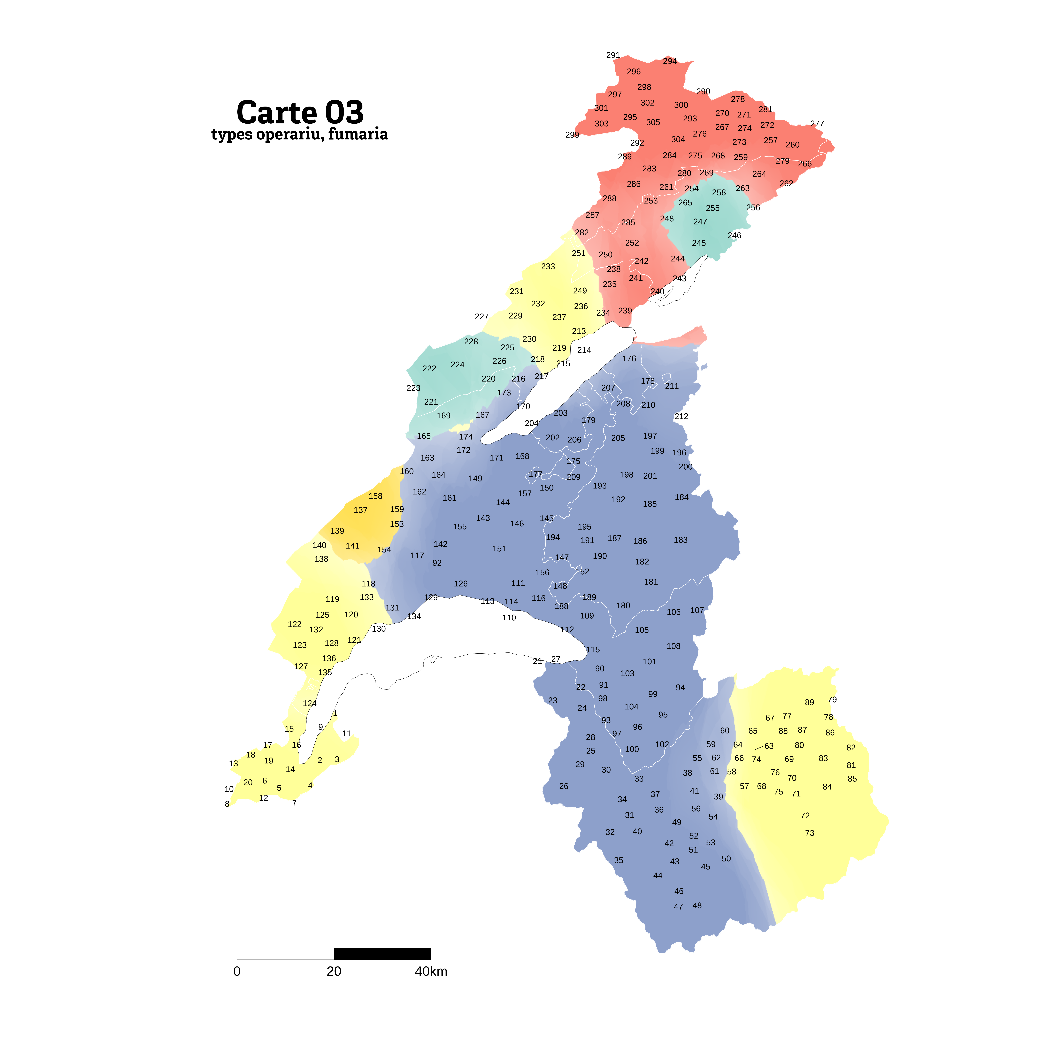 e, er, etc.
a, ar, etc.
i, ir
e, er, etc.
a,ä,ɛ
e,ɛ̃
i
i
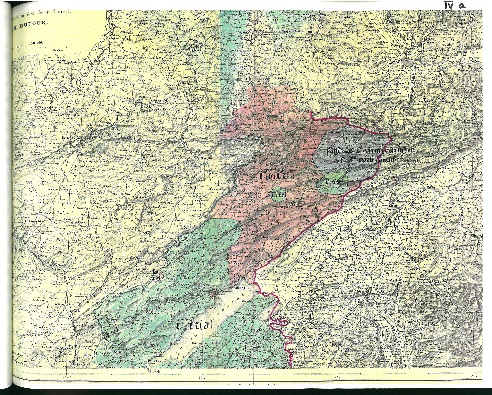 Carte IVTypes falcārĭu, prĕcārĭa
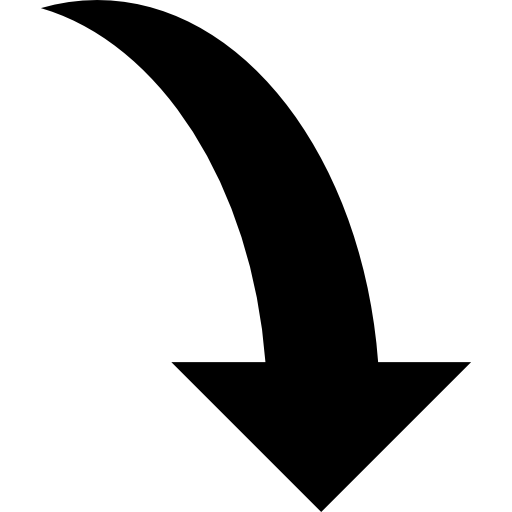 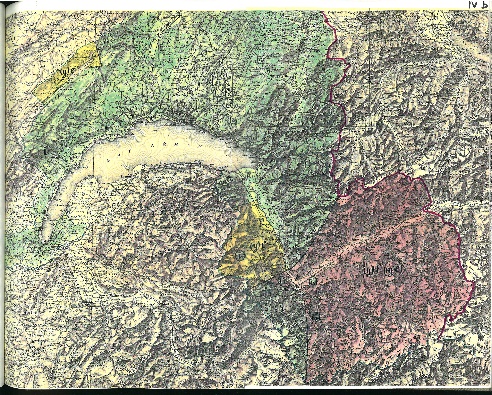 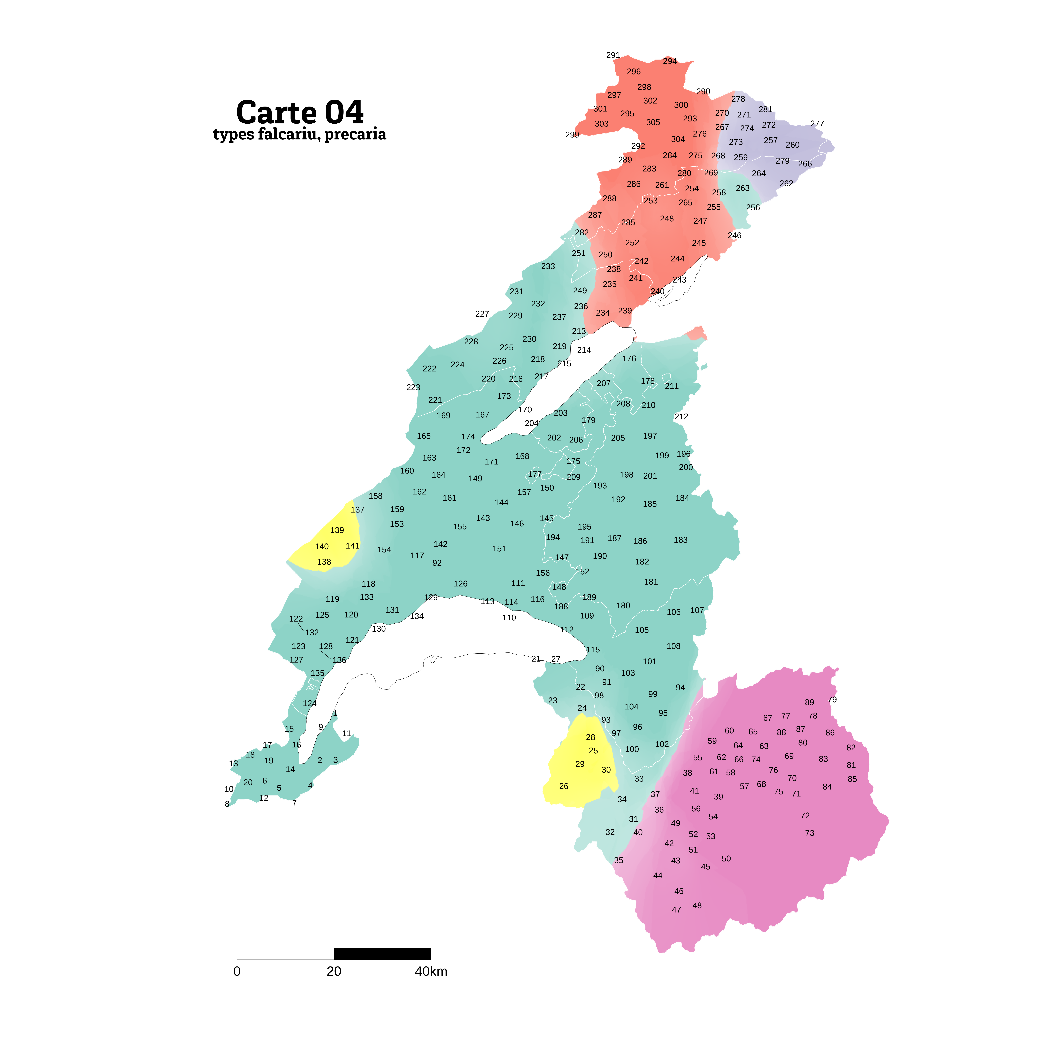 wãrm
iə, iər
i, ir(ə)
(y)e
(y)e
(y)ɛ, (y)e
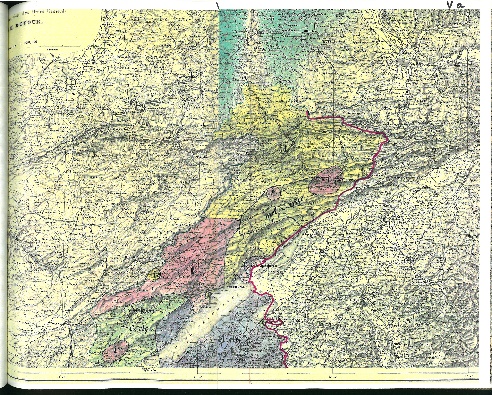 Carte VTypes mĕl, fĕbre (e ouvert, libre et tonique)
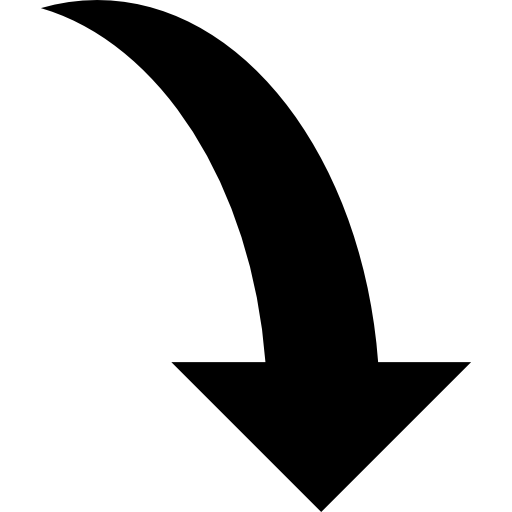 iə
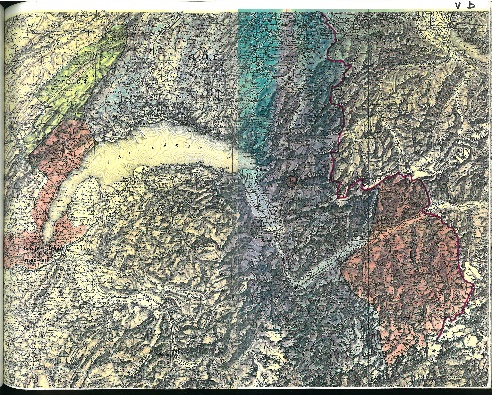 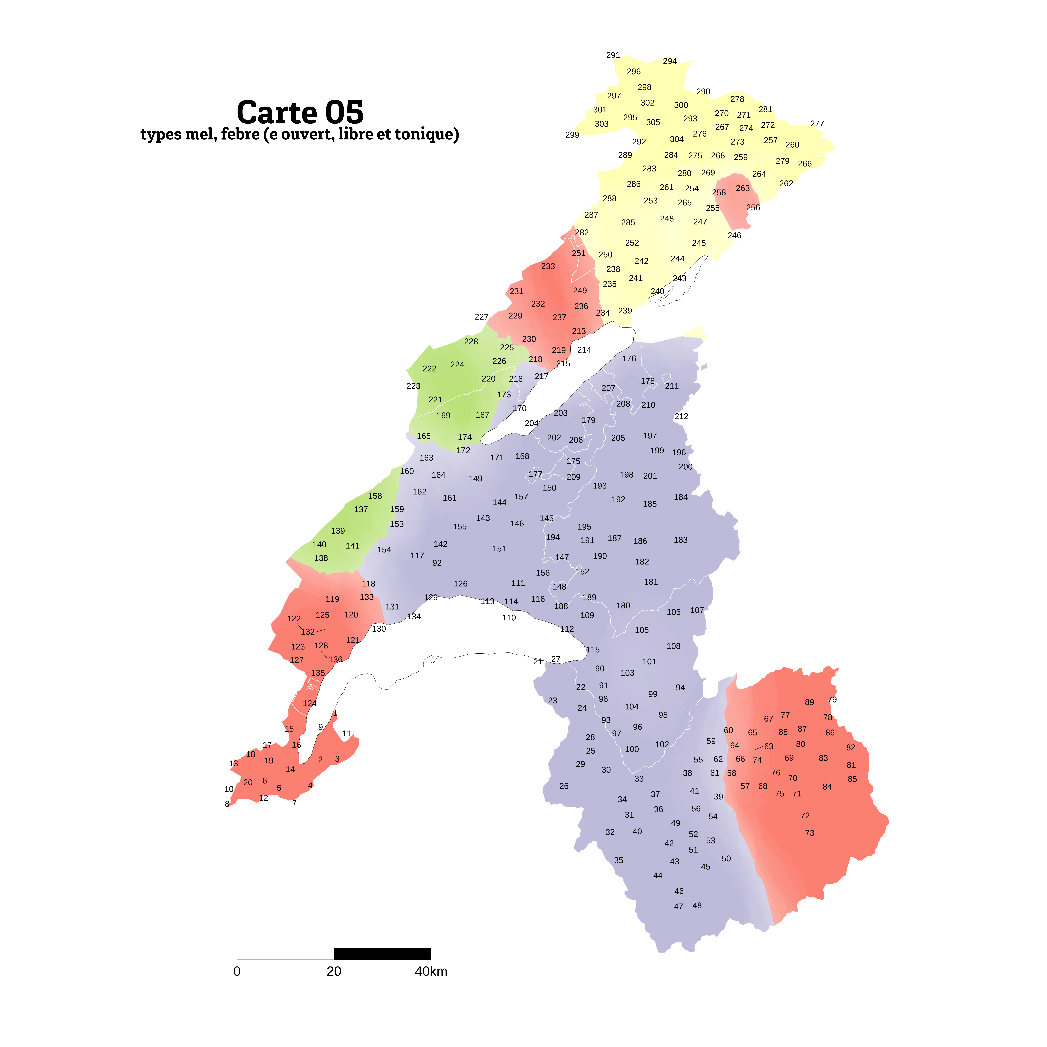 e, etc.
i
e,ɛ̃
a,ä,ɛ
e,ɛ̃
i
i
Carte VIType clāve (cl initial)
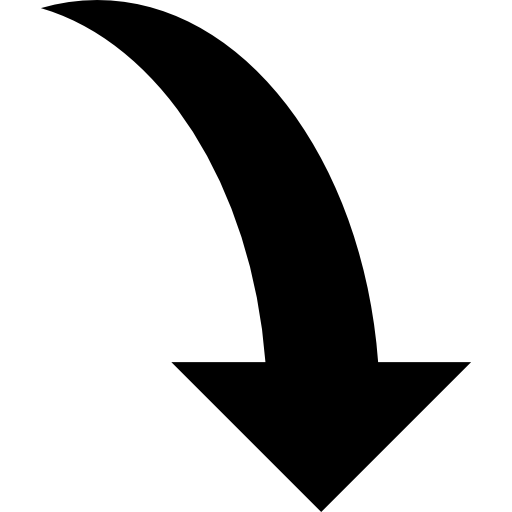 Carte VIIType mandūcatu, -a
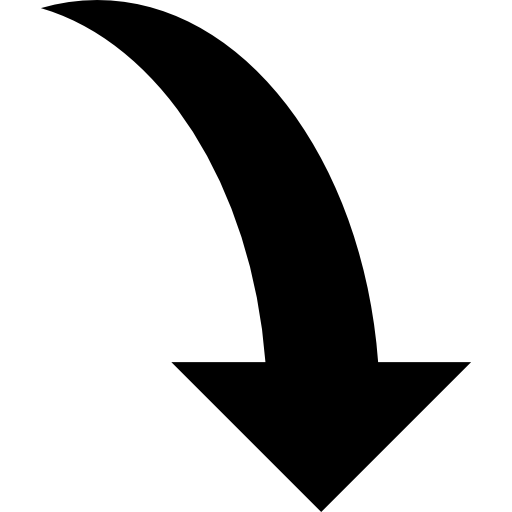 Perspectives
Perspectives
La numérisation des 18 cartes complètes est en cours, le tout devrait être publié ce qui permettra de disposer d’un texte détaillant les aspects techniques du travail
Dans le cadre d’une collaboration entre le Centre de Dialectologie et le GPSR, l’ensemble des 58 cartes, avec les points FR et IT, devrait être publié sous la forme d’un atlas commenté
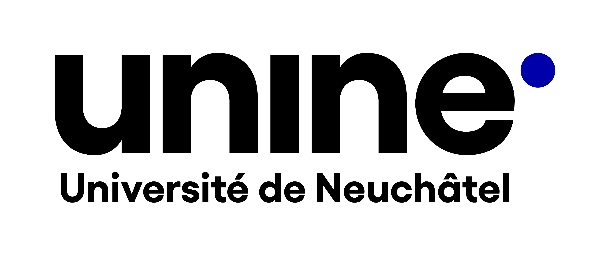 Créer du nouveau à partir de l'ancien : la numérisation de l'Atlas Linguistique de la Suisse Romande
Mathieu Avanzi
mathieu.avanzi@unine.ch  

Digital Romanistics23 mars 2023 – Université de Neuchâtel
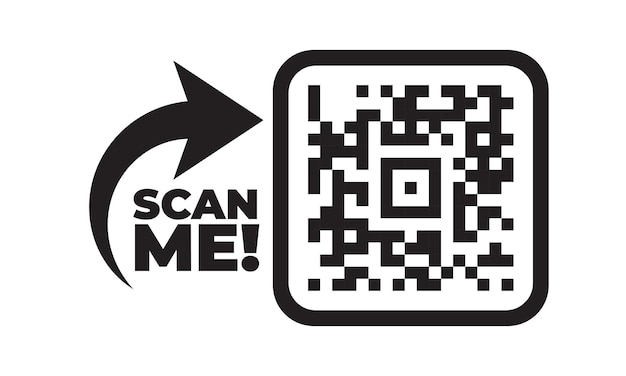 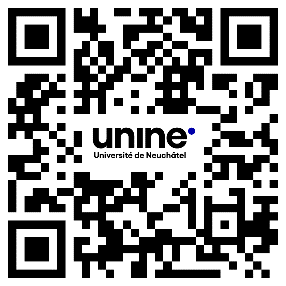